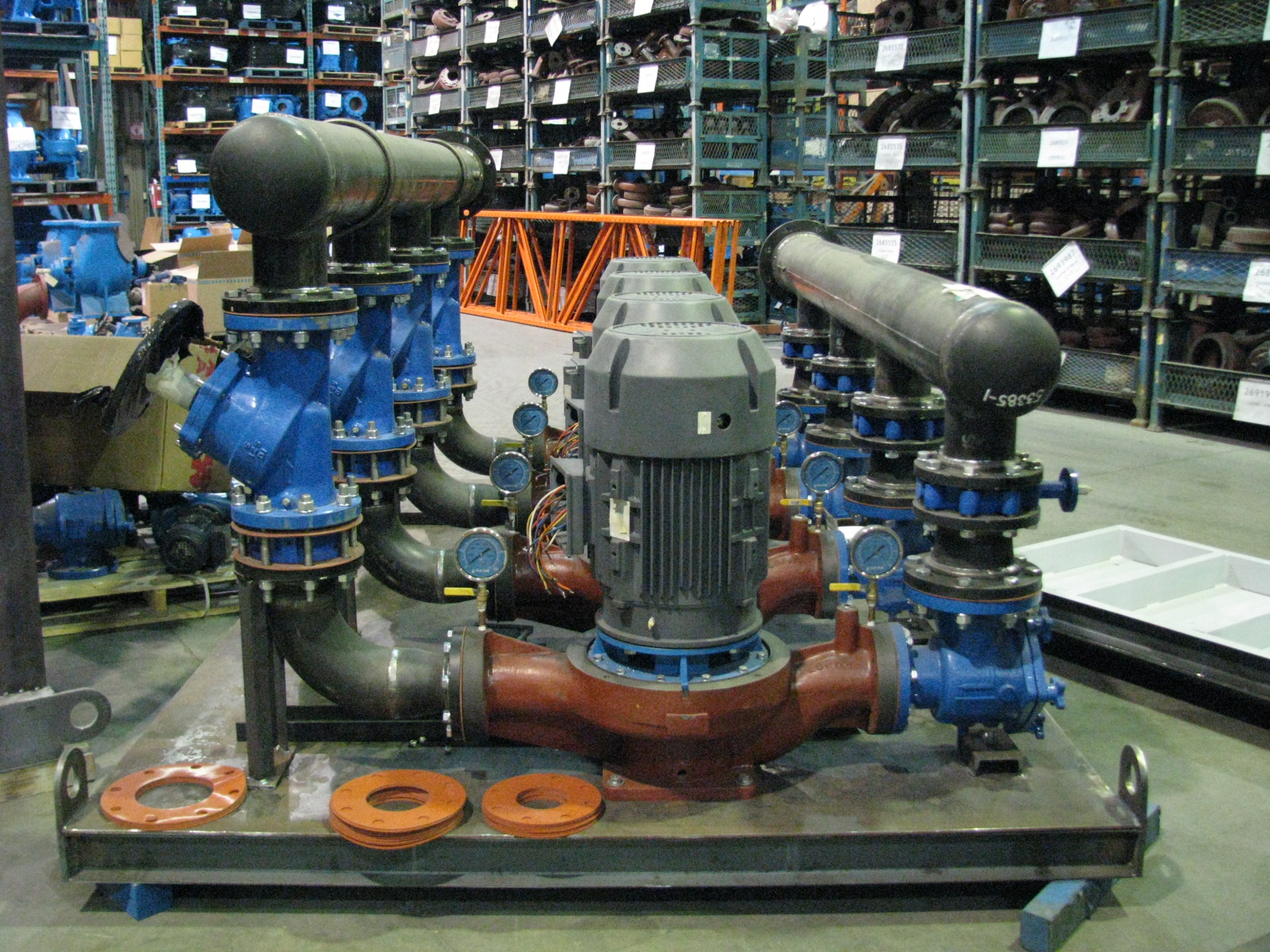 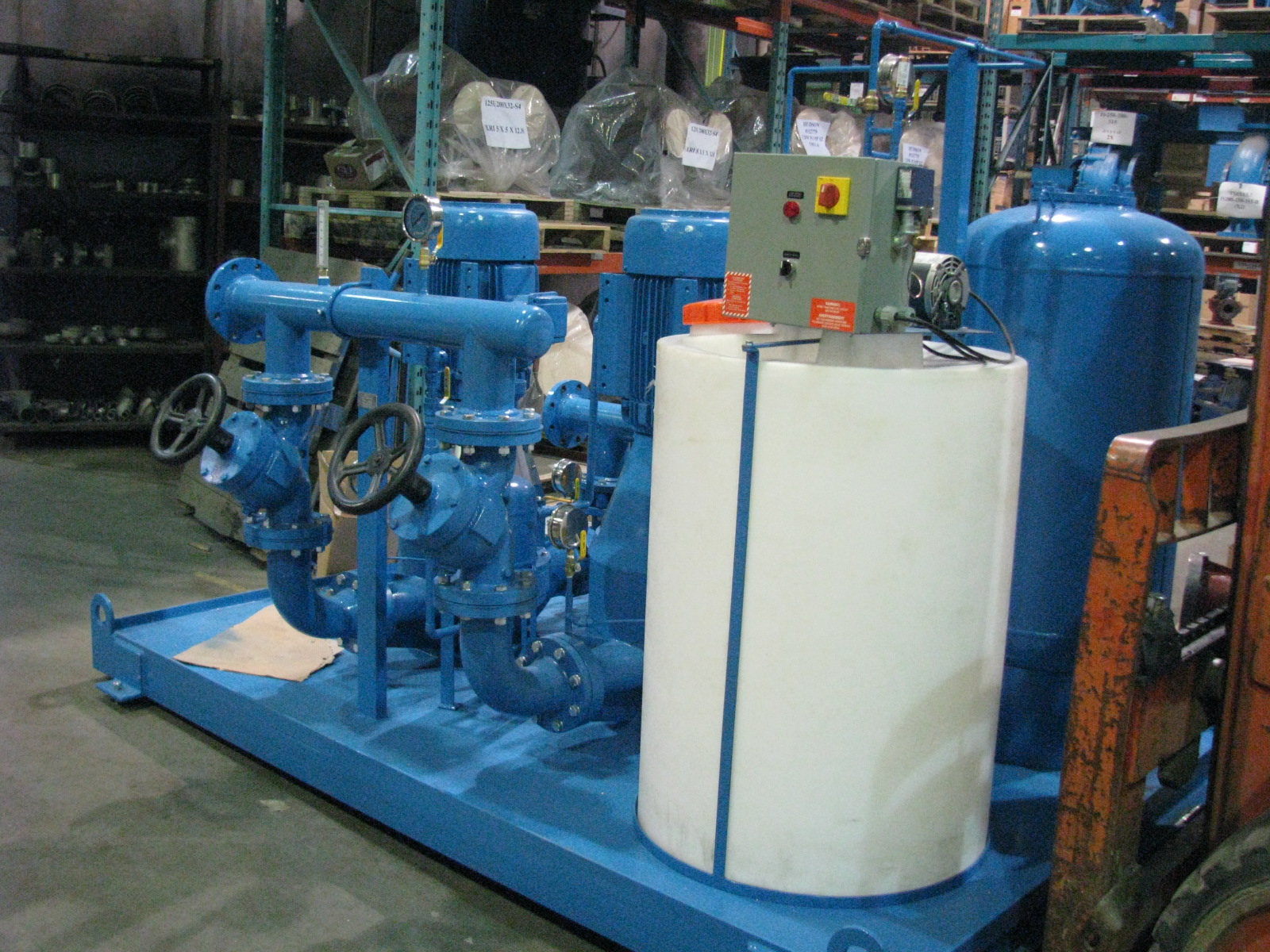 Requerimientos para cotizar un Skid Package
Qué necesitamos ?
1.1 Sistema PID
1.2 Información de bombas, tanques e Intercambiadores de calor
1.3 Información técnica de productos no Flo Fab,
      ejem. Boilers, Chillers, etc...
1.4 Skids footprint
1.5 Footprint del cuarto mecánico
1.6 Detalles de la secuencia de control
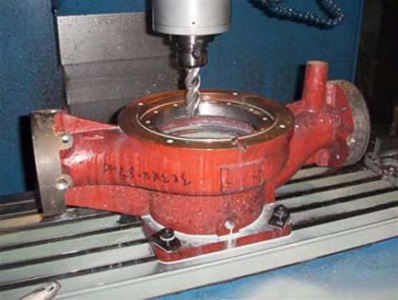 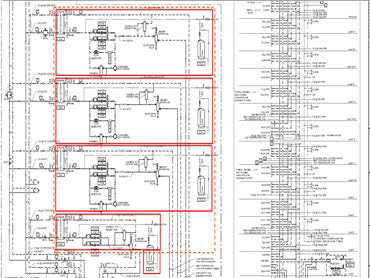 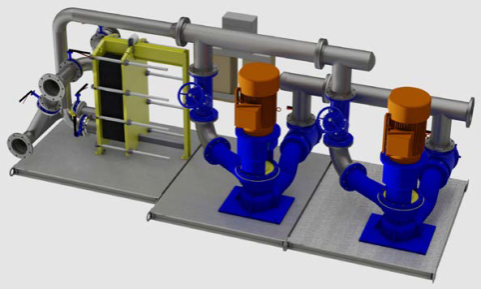 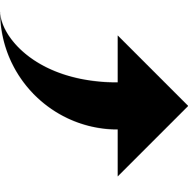 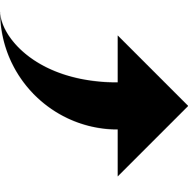 Quality Control
Todas las bombas son probadas en fábrica y prueba de funcionamiento certificado disponible cuando es solicitado por el cliente.
Zona de prueba hasta 400 HP y 27,000 galones con  instrumentos calibrados...
2.1 Sistemas de calefacción y enfriamiento

2.2 Modulos HC estarán compuestos por 2 bombas, panel de control de VFD, tanque de expansión, separador de aire,  alimentador de químicos, y sistema de glicol (opcional), válvulas de balanceo, válvulas de aislamiento,  balancing valves, isolation valves, salidas de aire y conexiones de drenaje, válvulas multifunción, difusores de succión o filtros Y, interconexciones  de cabezales de acero 40. Todos los componentes  en el paquete están montados en una base de acero con lengüetas de elevación.
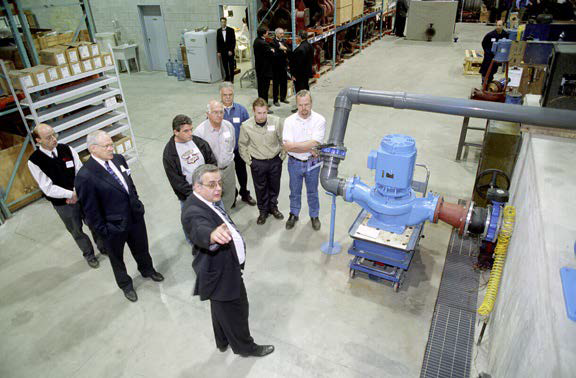 Skid Advantages
-Ahorro de problemas a nivel logística, coordinación,  manejo de proyectos, etc

-Ahorro de dinero debido a que no existen componentes extras ni sobras al final de la construcción del skid

-Ahorro de tiempos ya que se evitan la falta de accesorios, partes defectuosas, partes incorrectas ordenas, etc.

-Calidad: ensamblado en un ambiente controlado, por técnicos certificados

-Cableado y probado en fábrica antes de salir. Resultado: plug and play.

-Seguridad: debido a la construcción en fábrica, el índice de pérdidas en tiempos (hora-hombre), se reducen al mínimo.
- Solución para ambos casos: Construcción nueva y renovación. 

-Facilidad de expansión de módulos 
En el futuro 

-Un solo punto de responsabilidad
-Un solo punto de contacto

-Un solo punto de aprobación para todo el proyecto 

-Finanzas : Reducción de costos para
Todos: contratista/Ingeniero/Usuario final.

Reducción del espacio debido a la optimización del espacio utilizado.

-Ahorro tiempo-costo debido a la construcción en paralelo del skid con respecto a la construcción del edificio
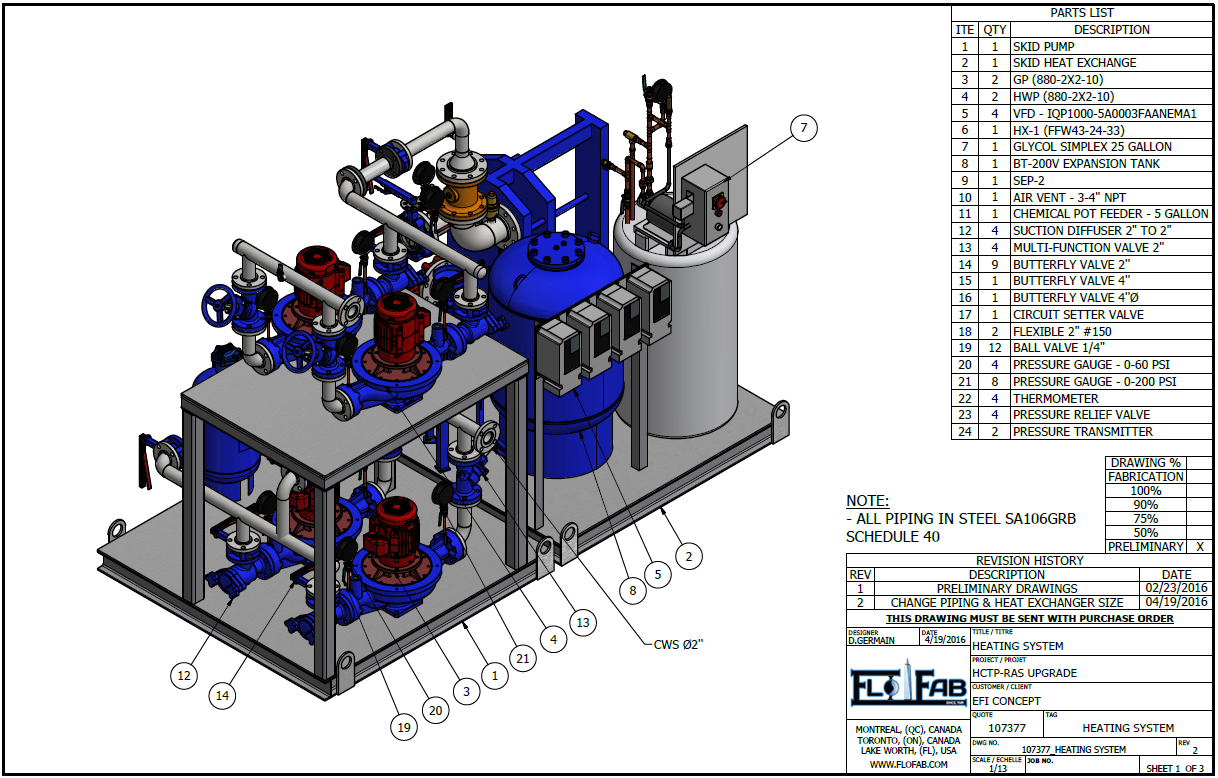 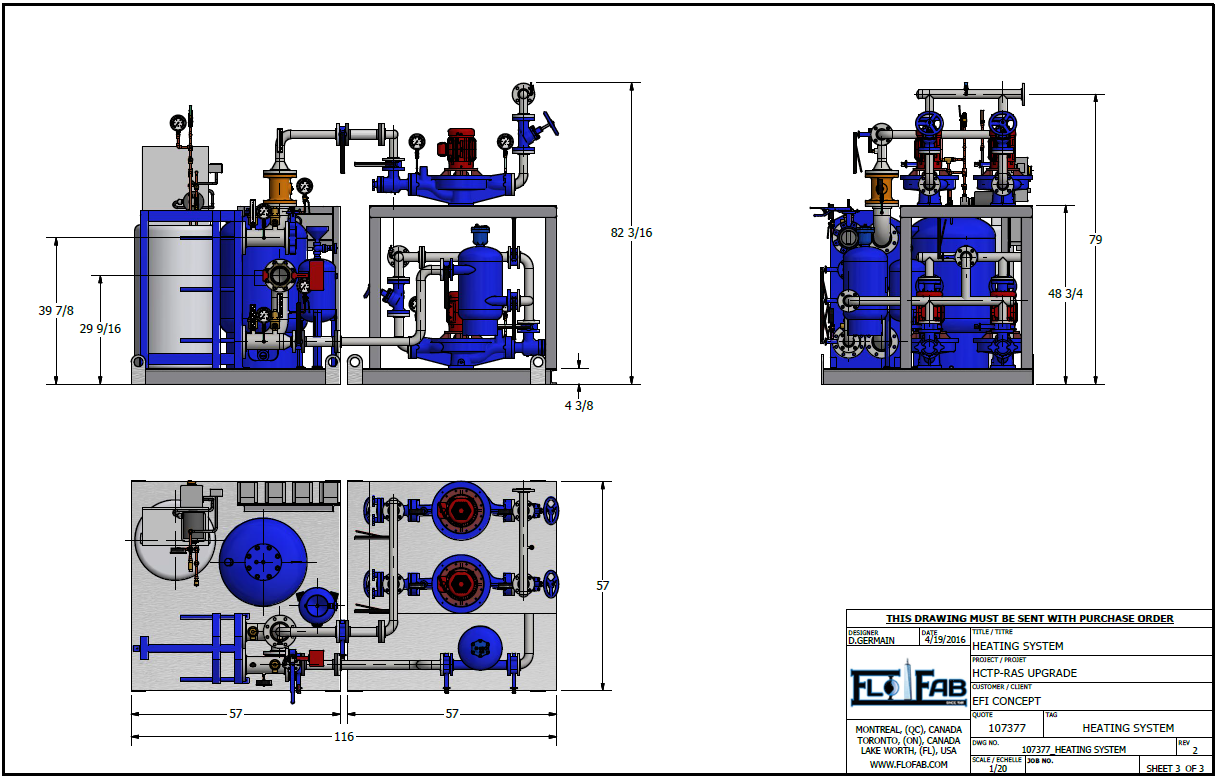 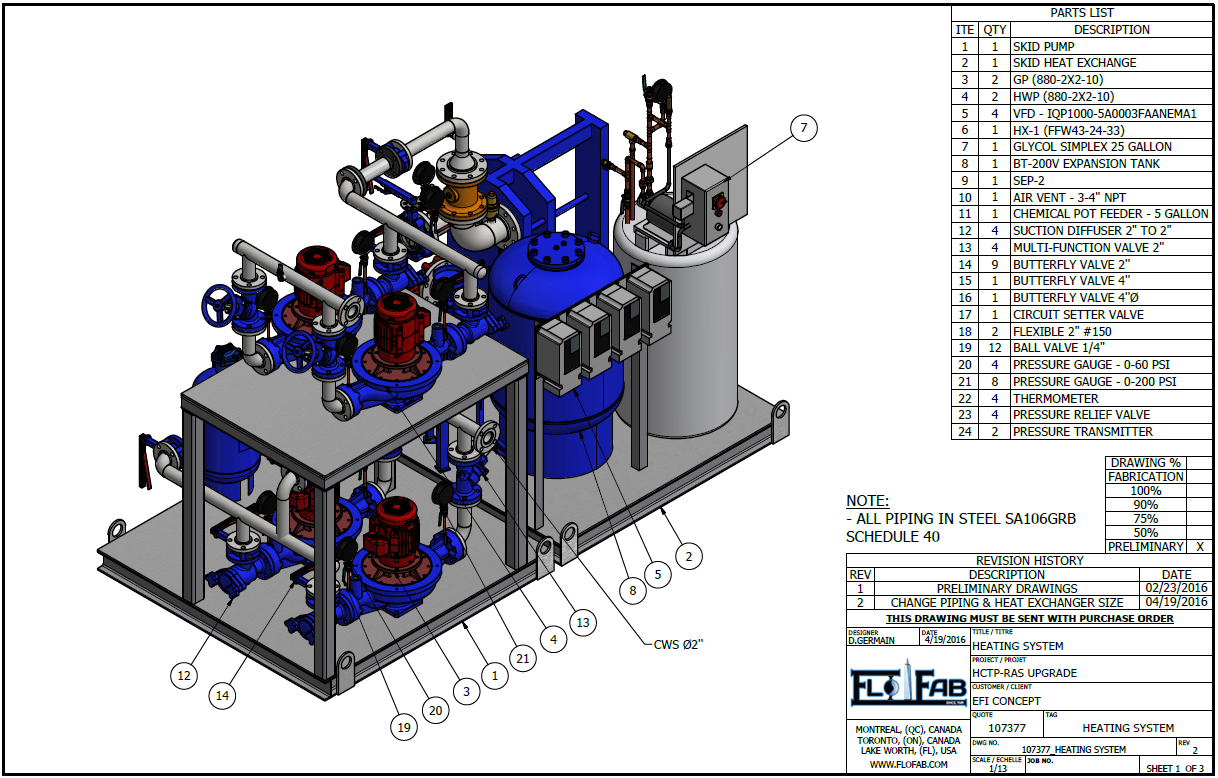 Modularized Packaged Chilling System
Produced within Controlled Environment :

Manufactured, Not Constructed
Proven Engineered Design and Fabrication Standards 
Strict Quality Control
Controlled Environment with High Safety Standards
Established Knowledgeable Skilled Workforce
Job Site Progress / Conditions Irrelevant to Production
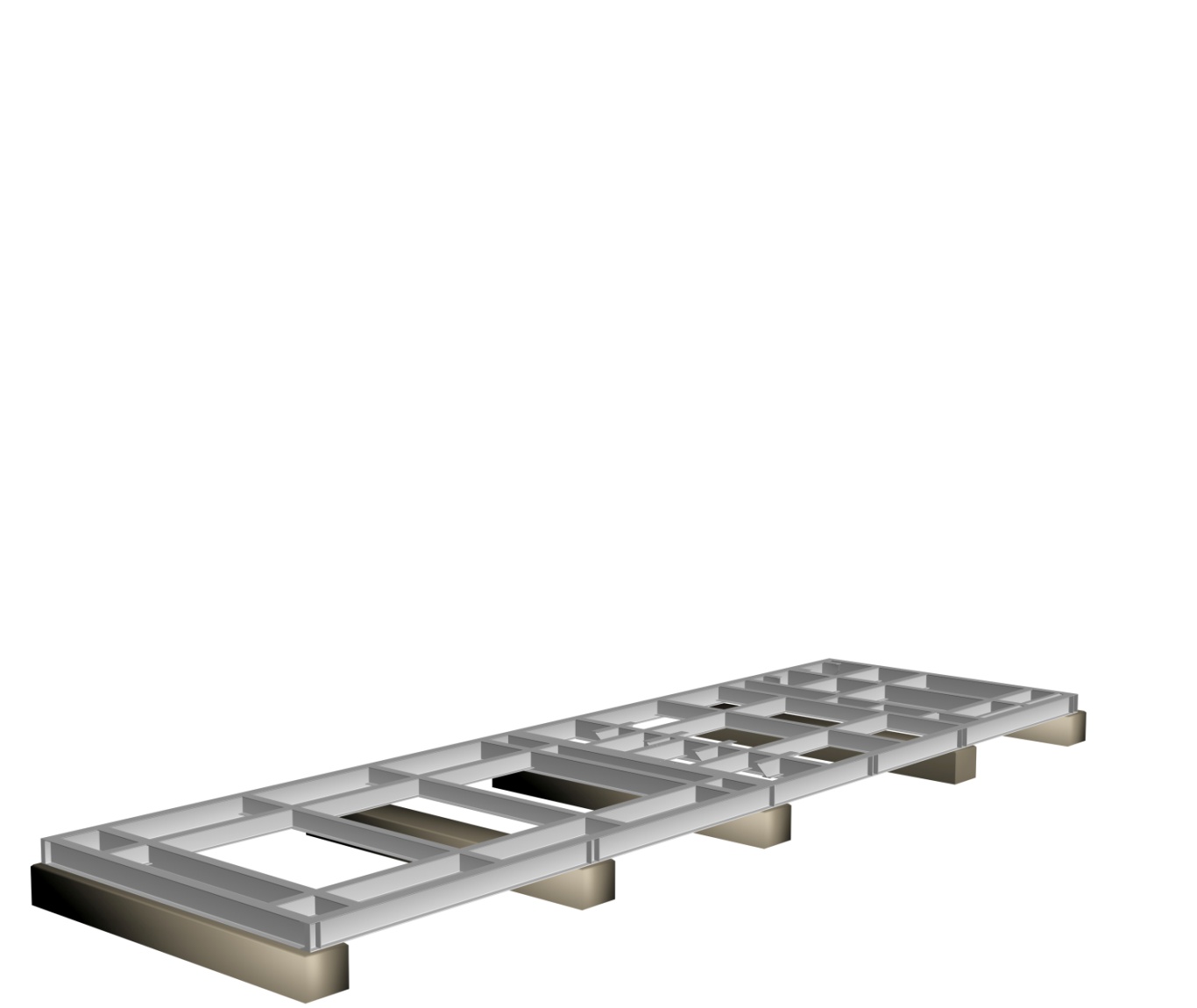 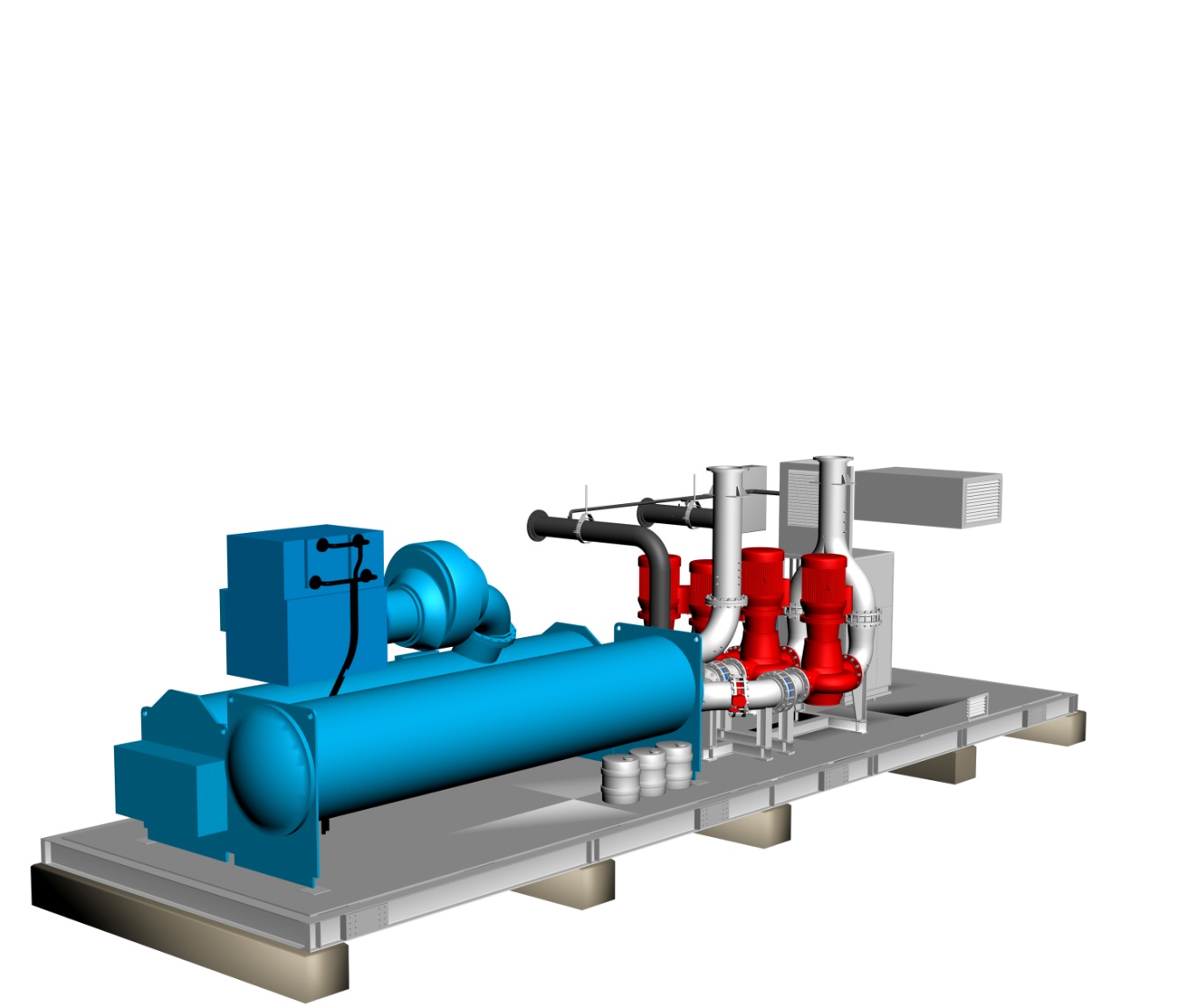 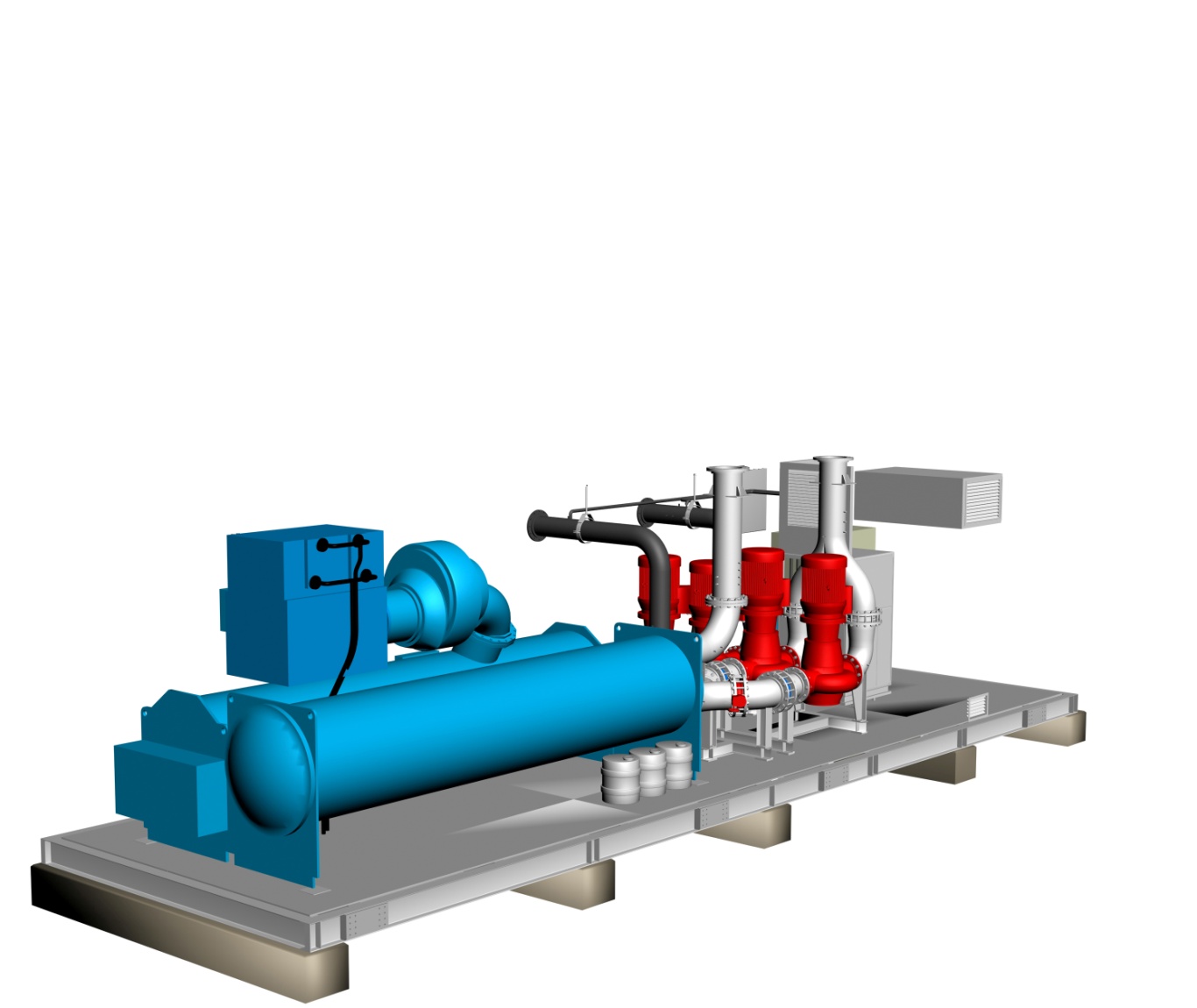 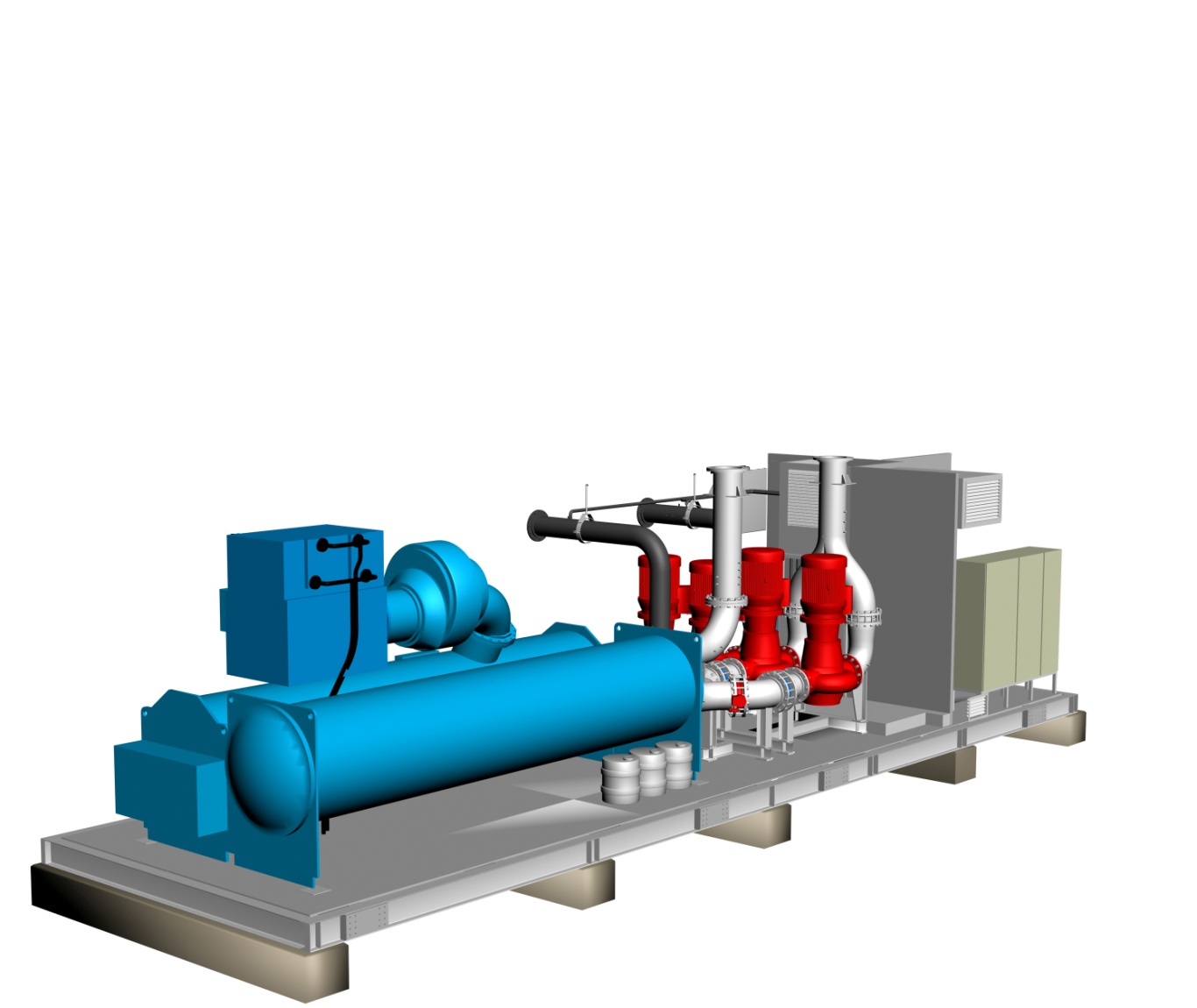 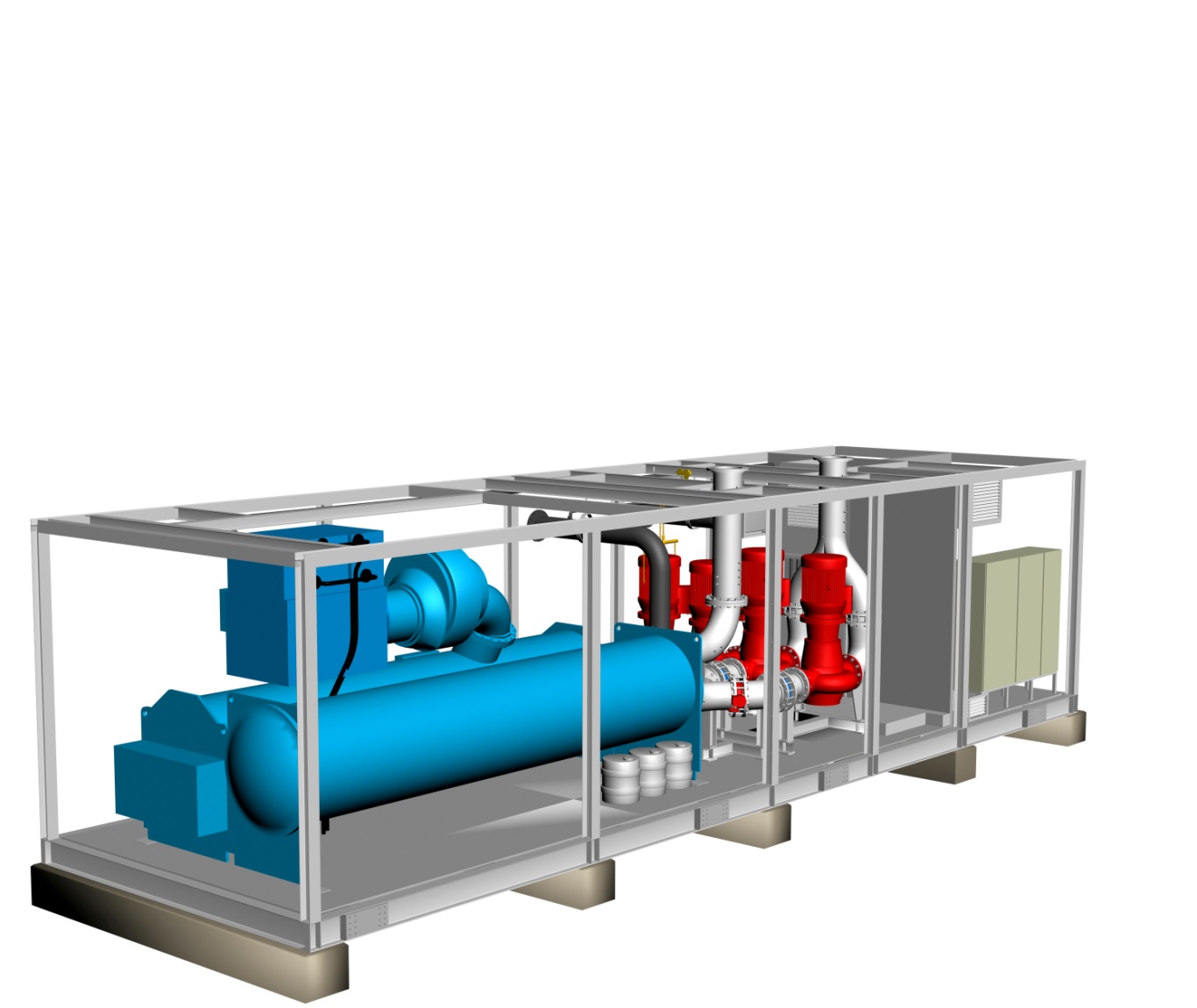 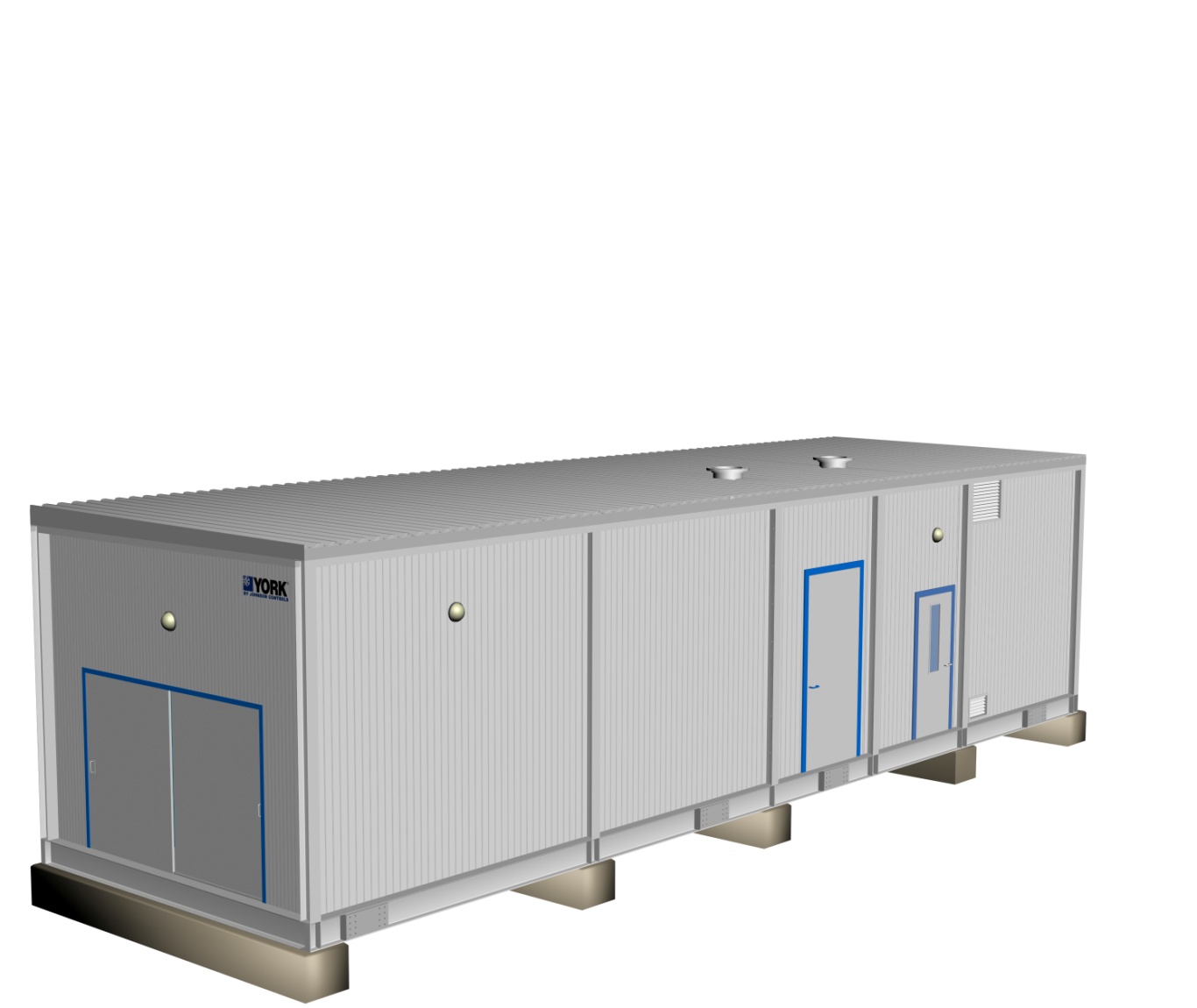 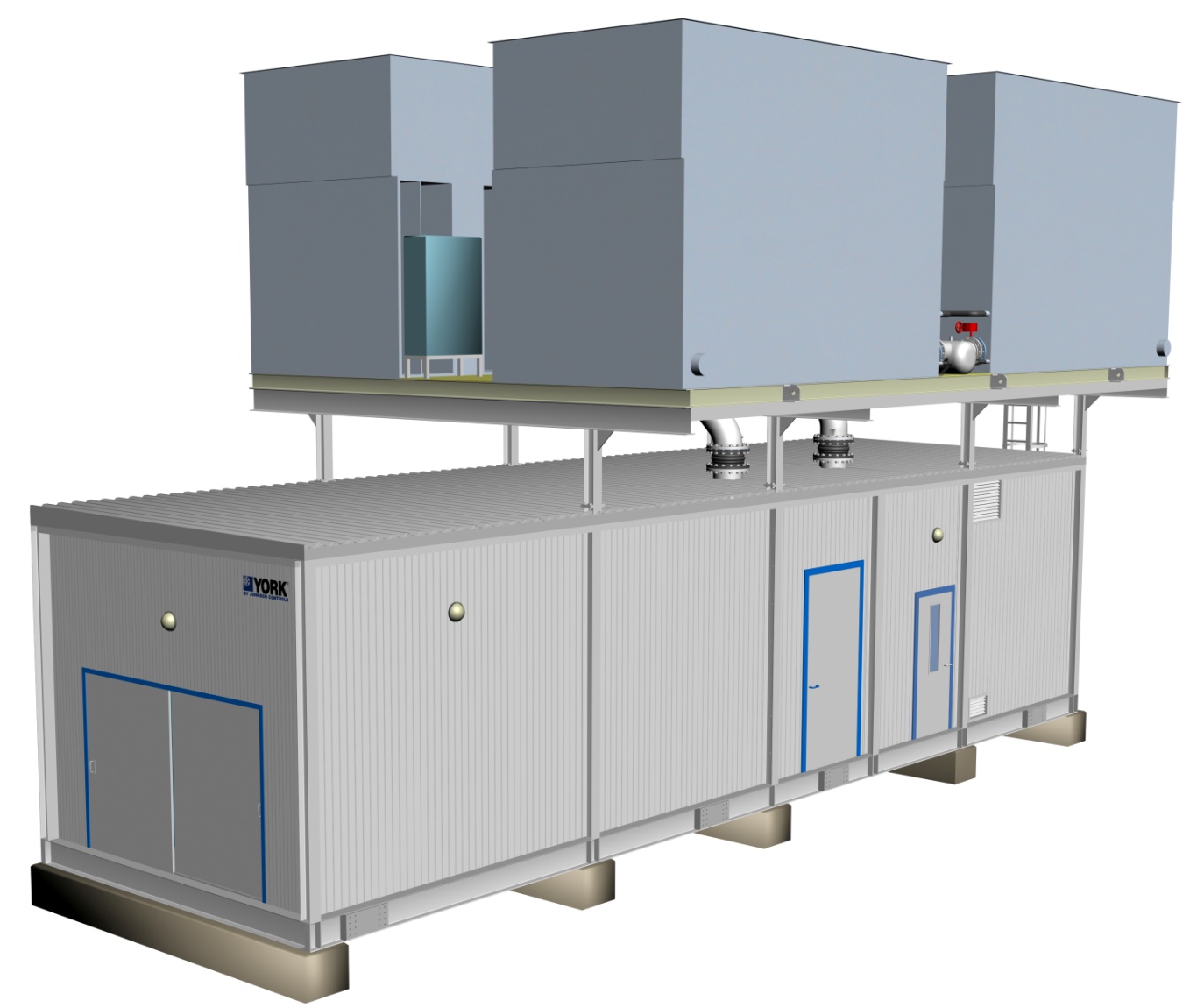 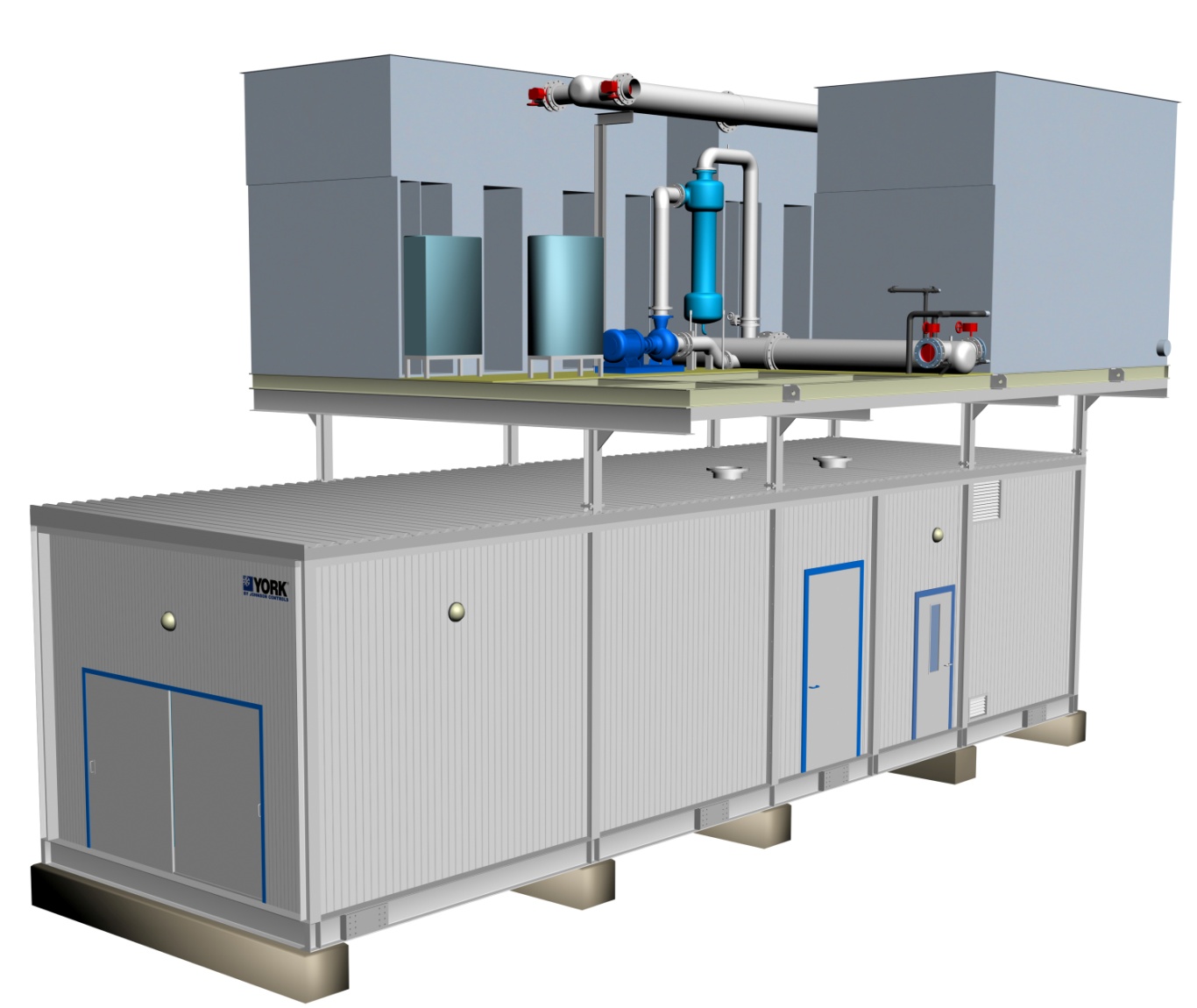 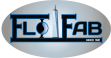 12
Multiple Chillers
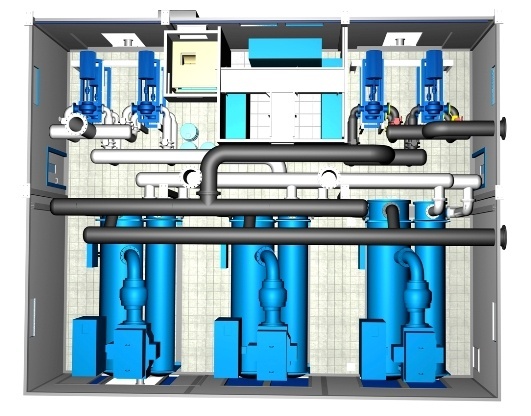 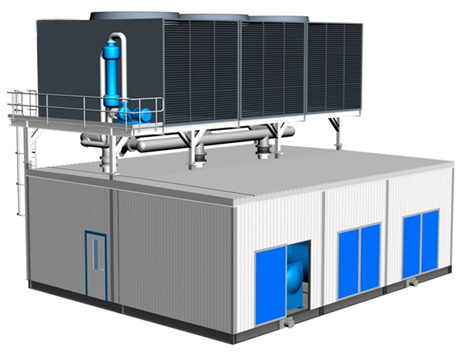 13
Shipping Split
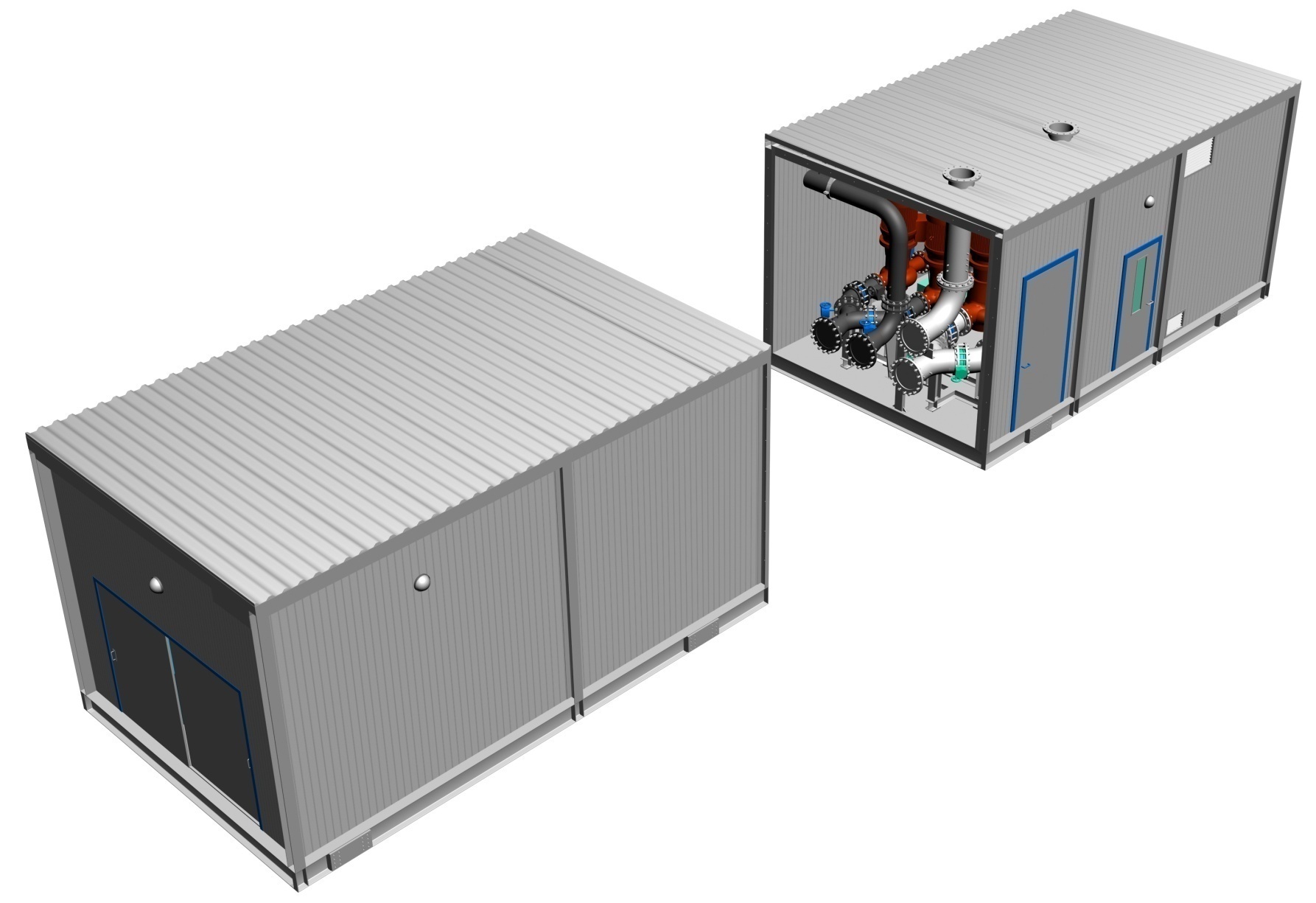 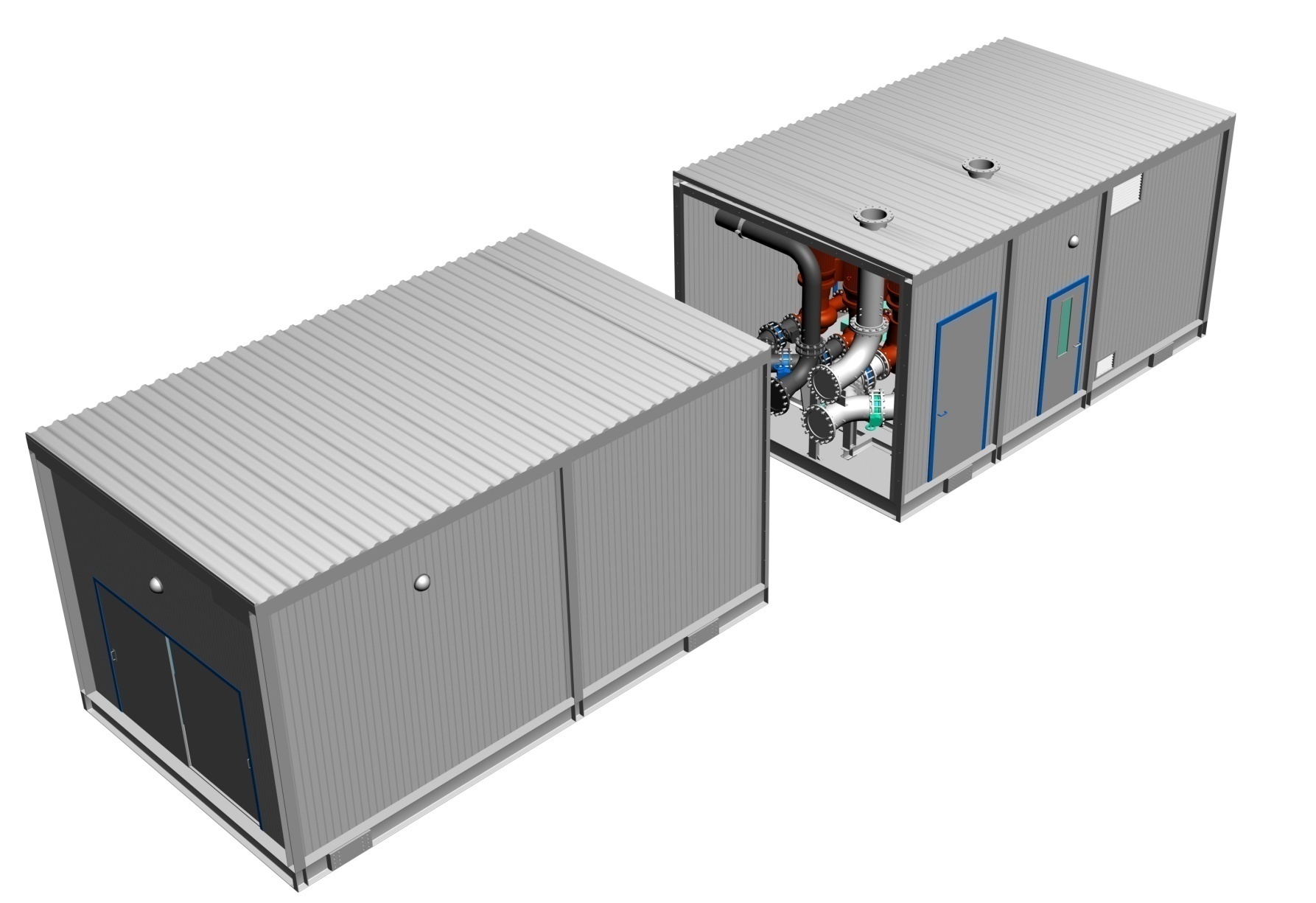 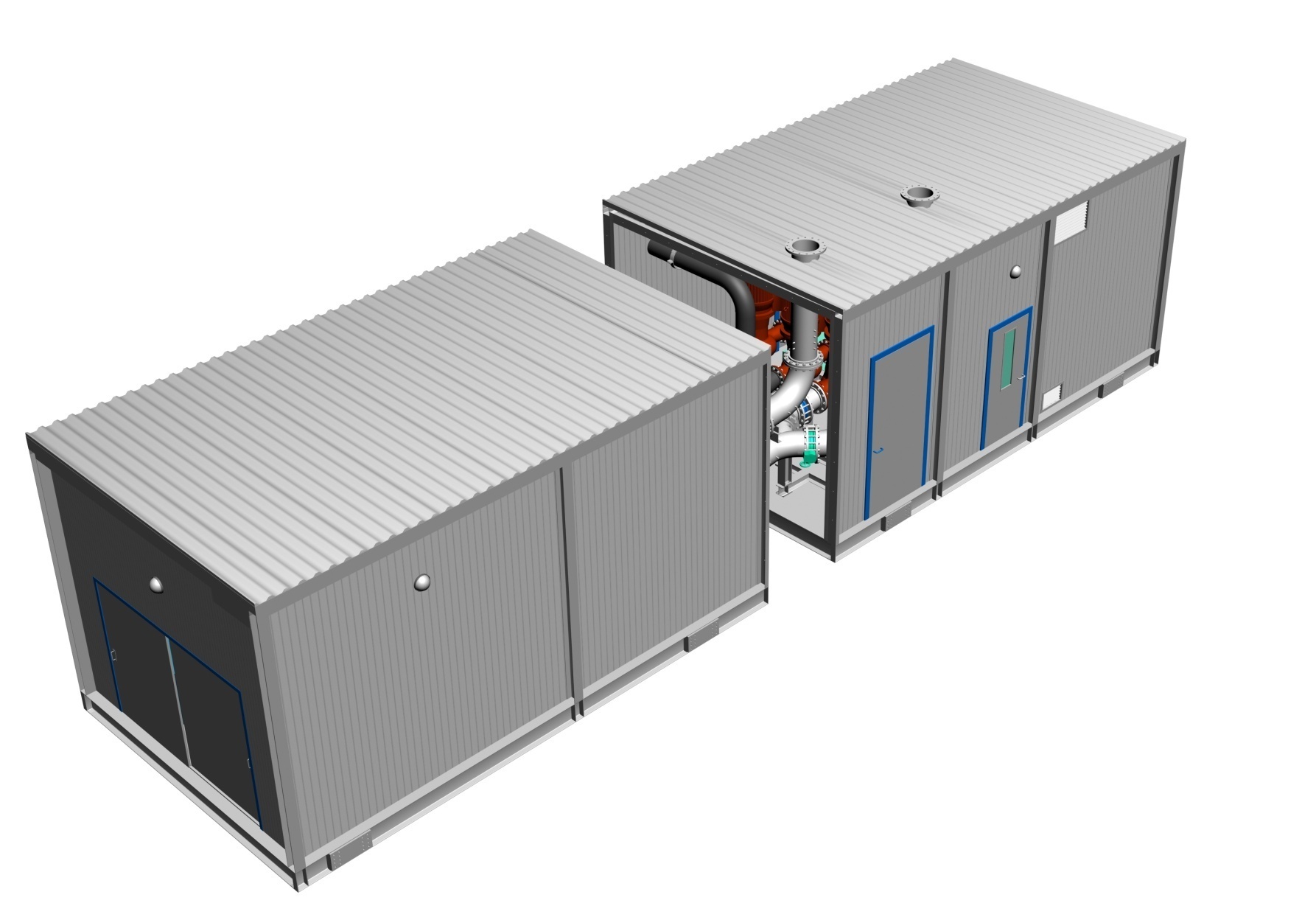 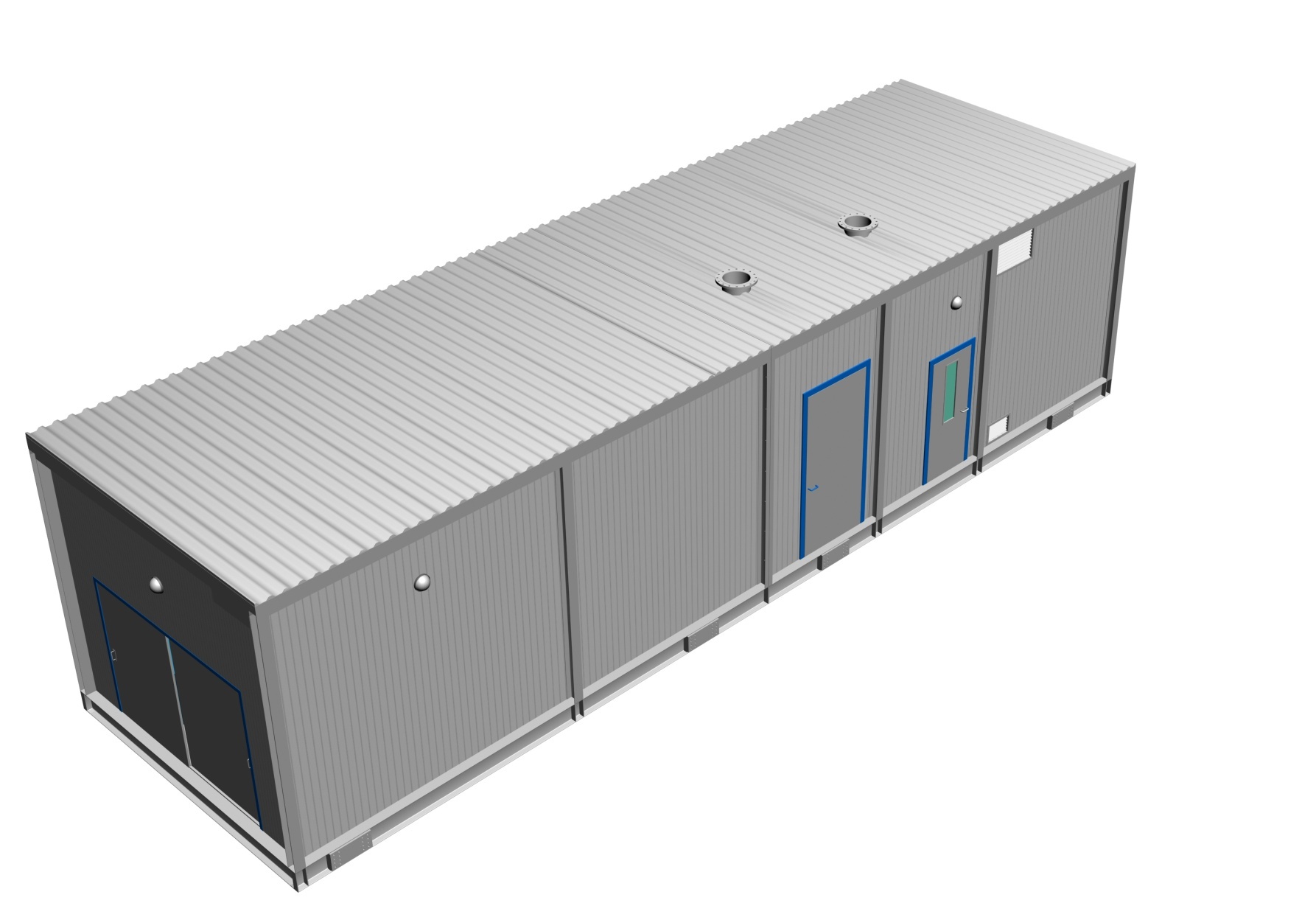 For module lengths > 12m
14
Maintenance Enhancements :Chiller Tube Service Access
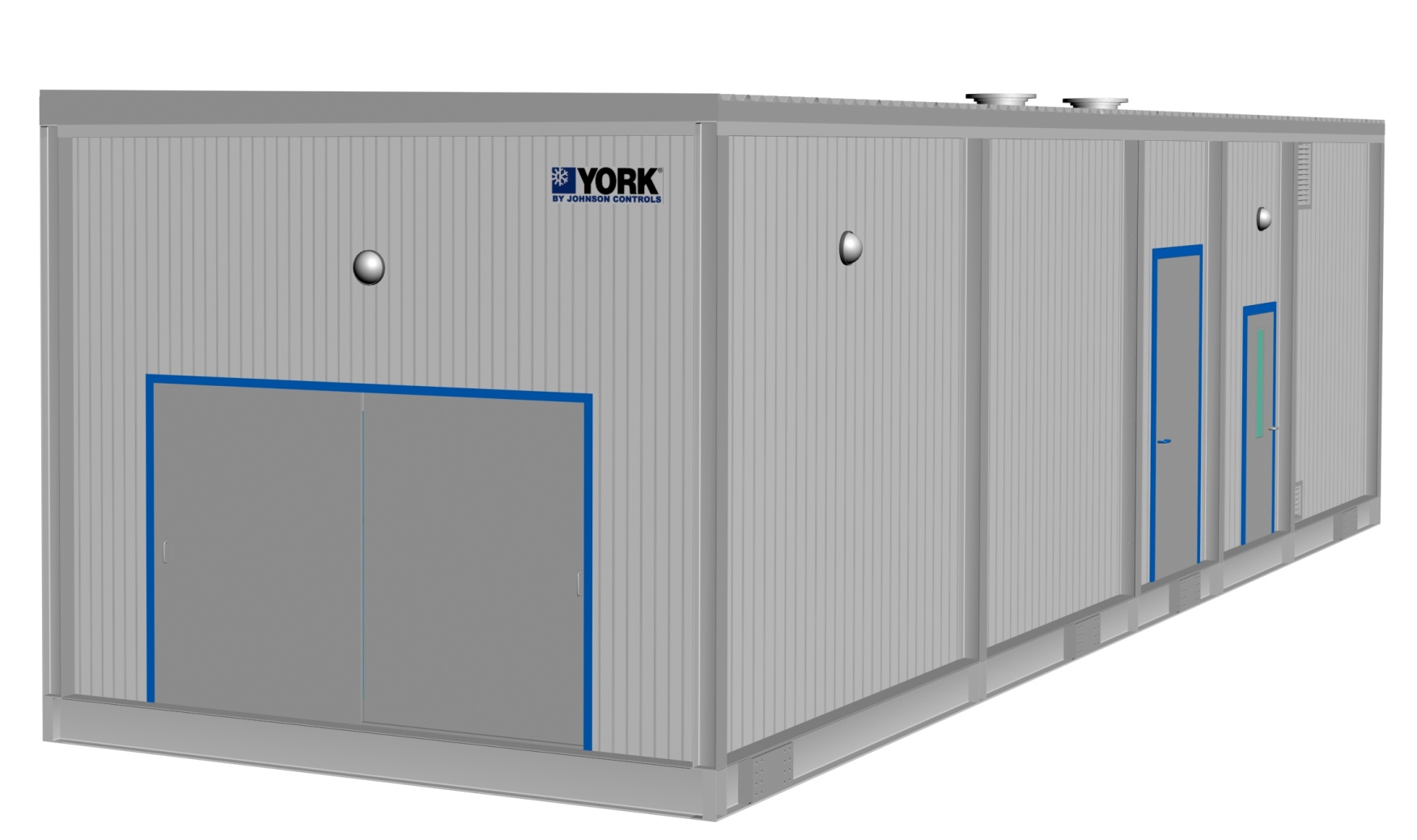 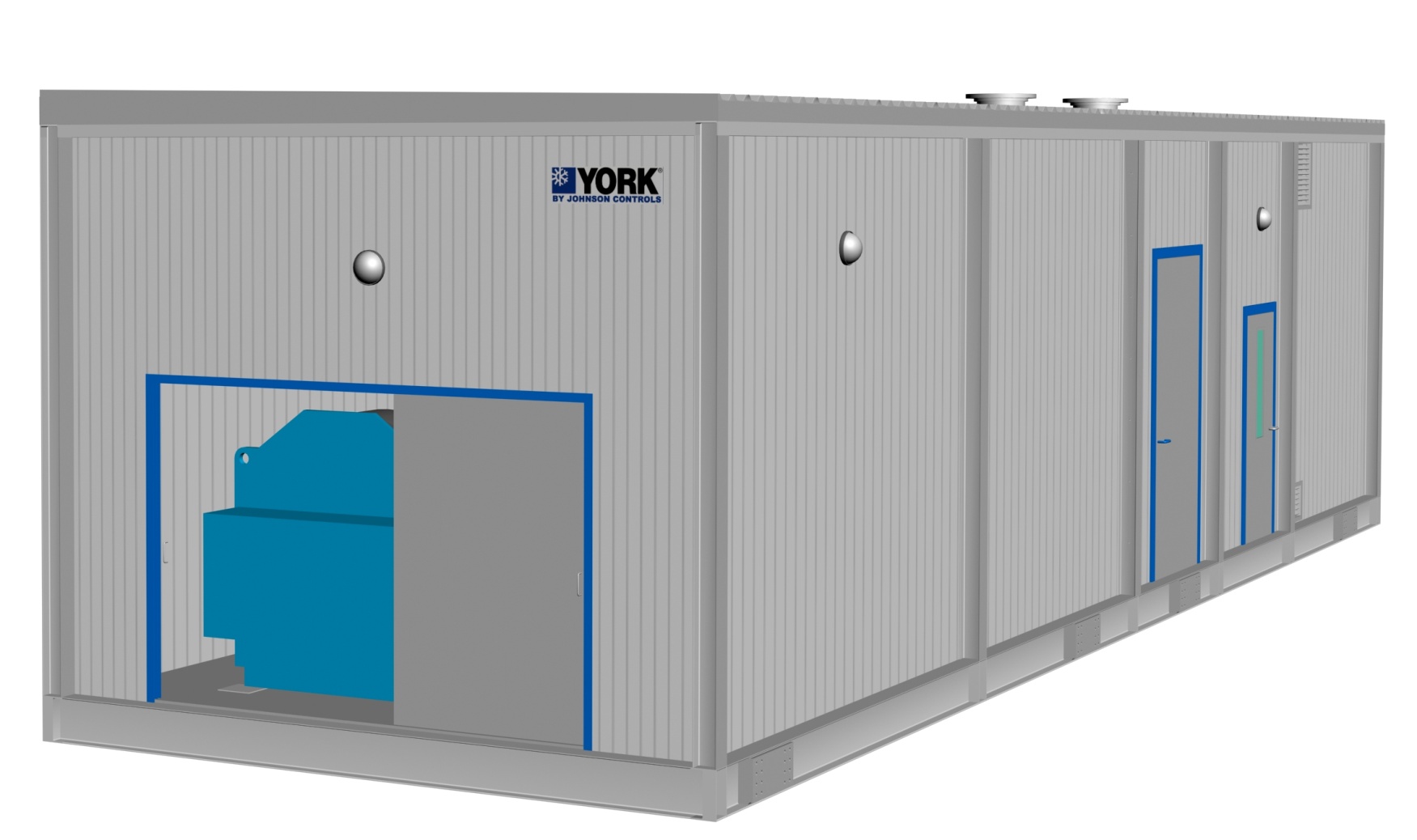 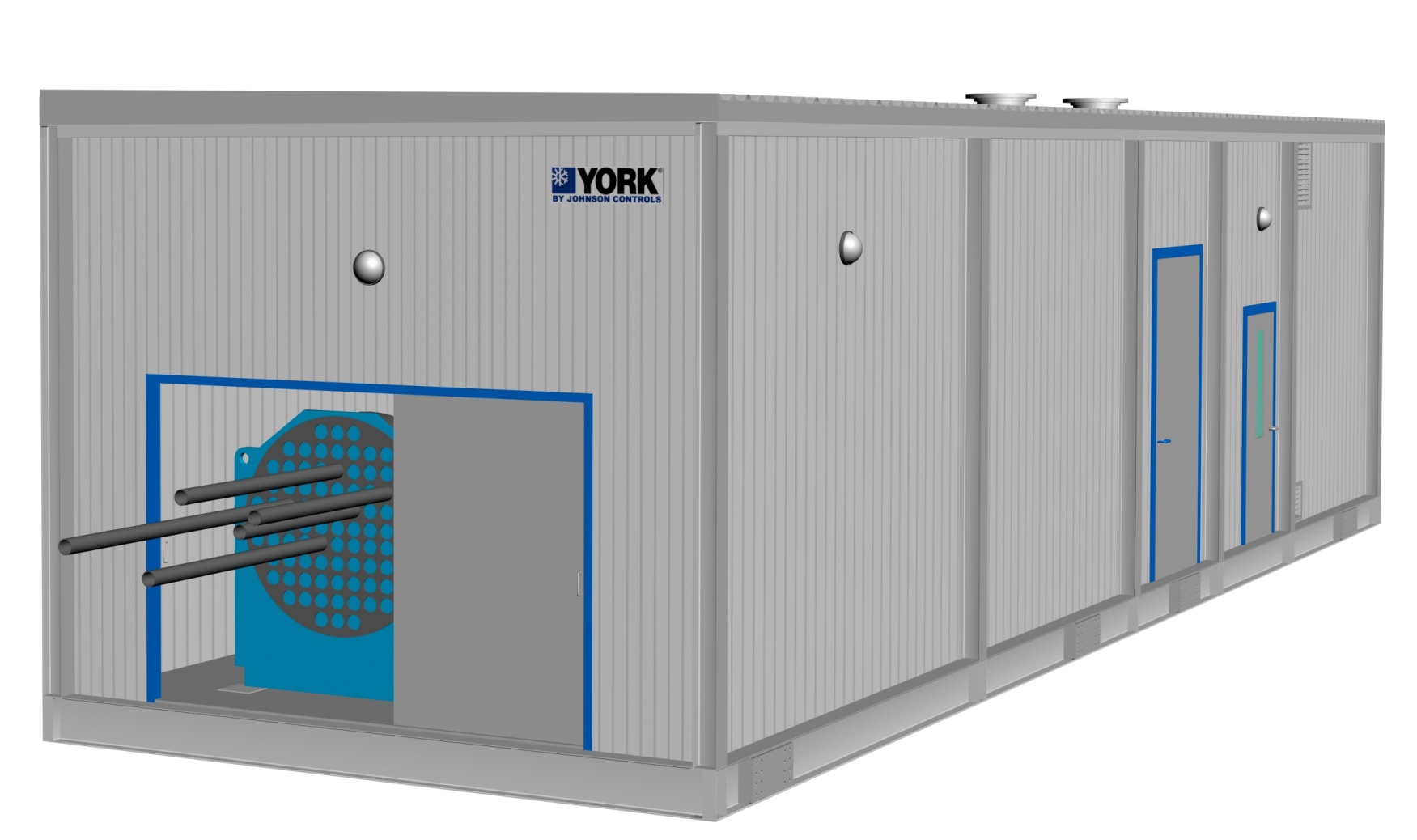 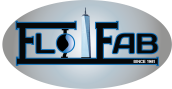 15
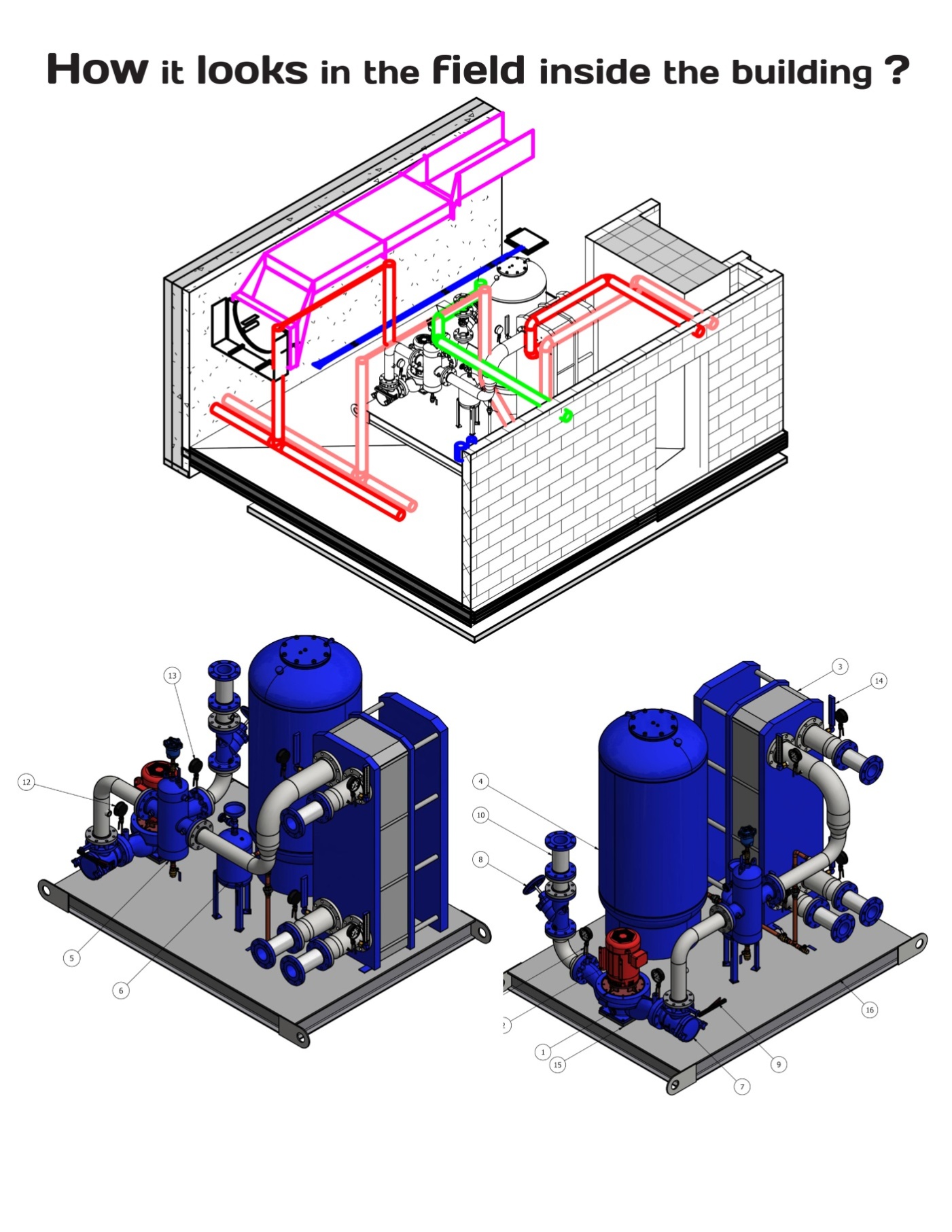 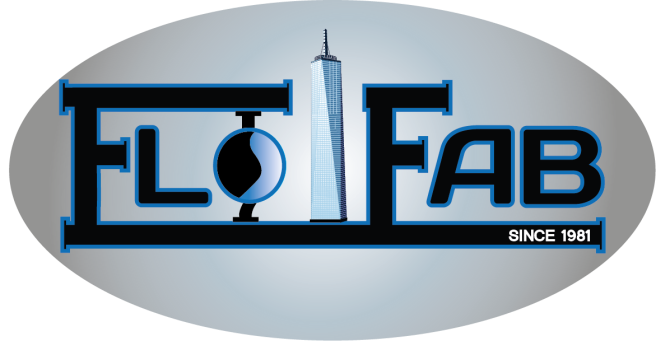 How it look like in the field inside the building ?
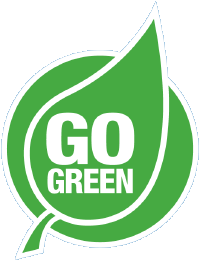 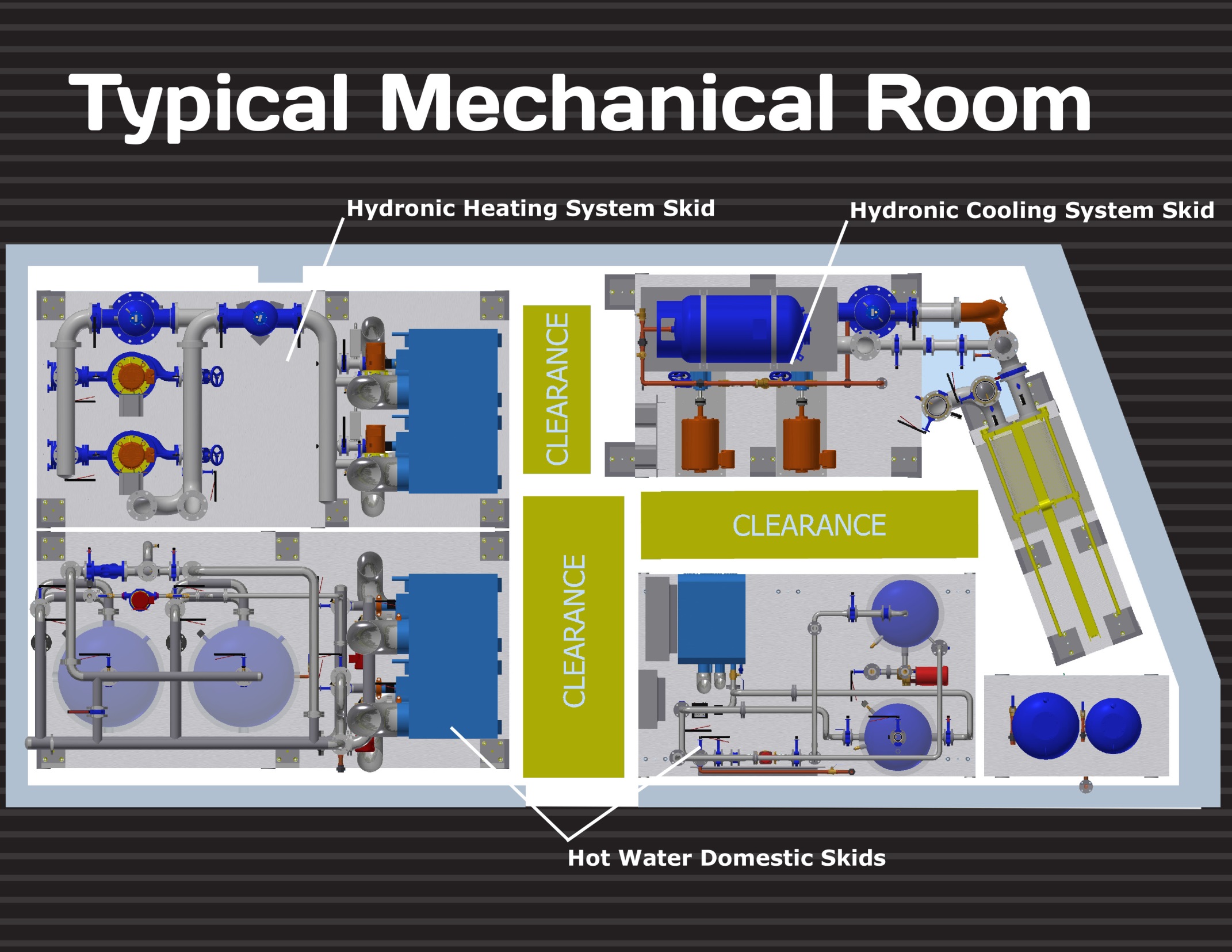 High Profile Jobs
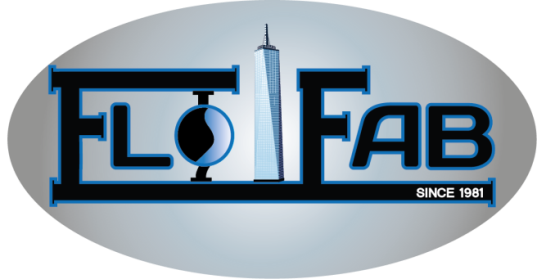 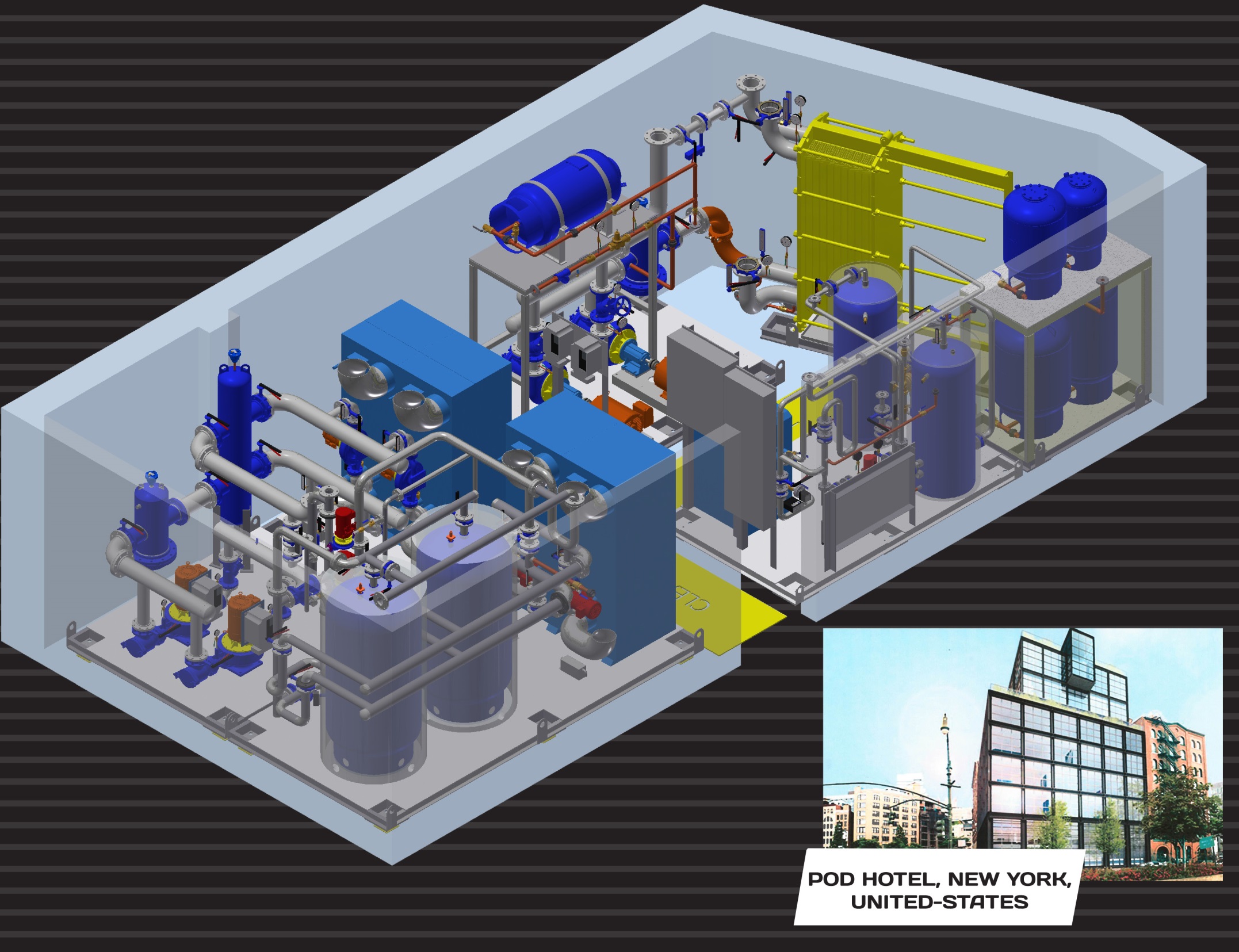 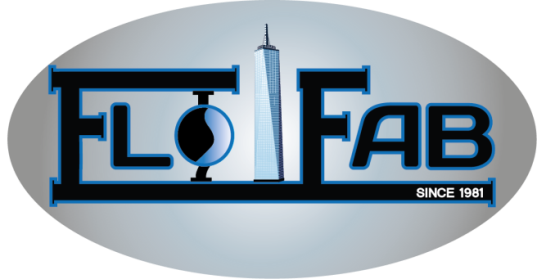 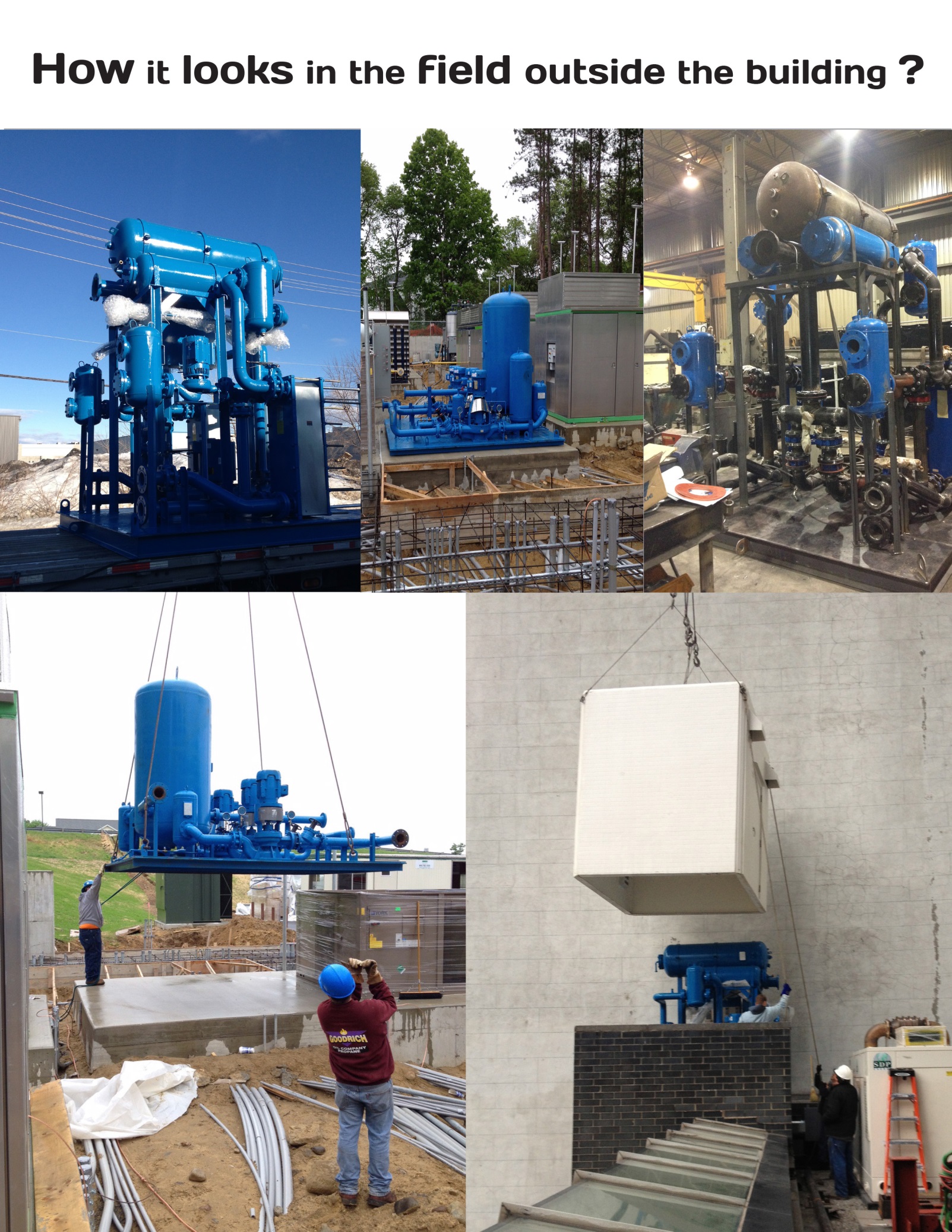 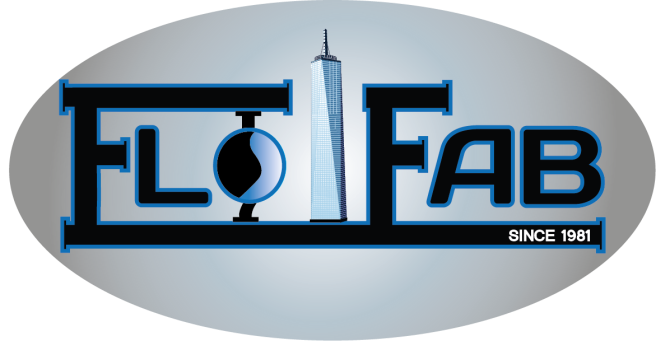 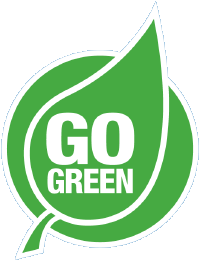 How it look like in the field outside the building ?
* How it look in the field outside the building.
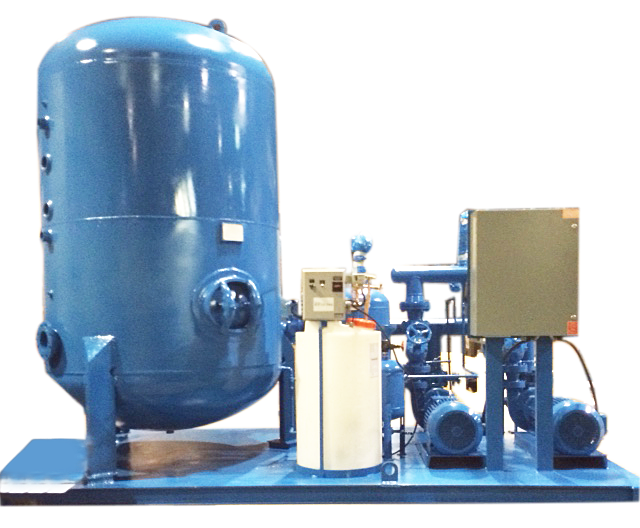 Packaged 
Systems
D-GLY Duplex 
Glycol System
D-FOM Duplex 
Fuel Oil System
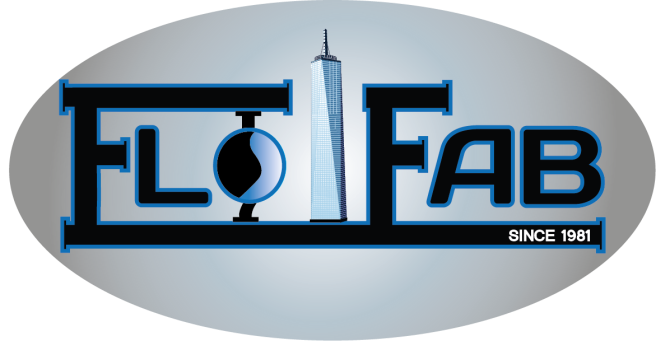 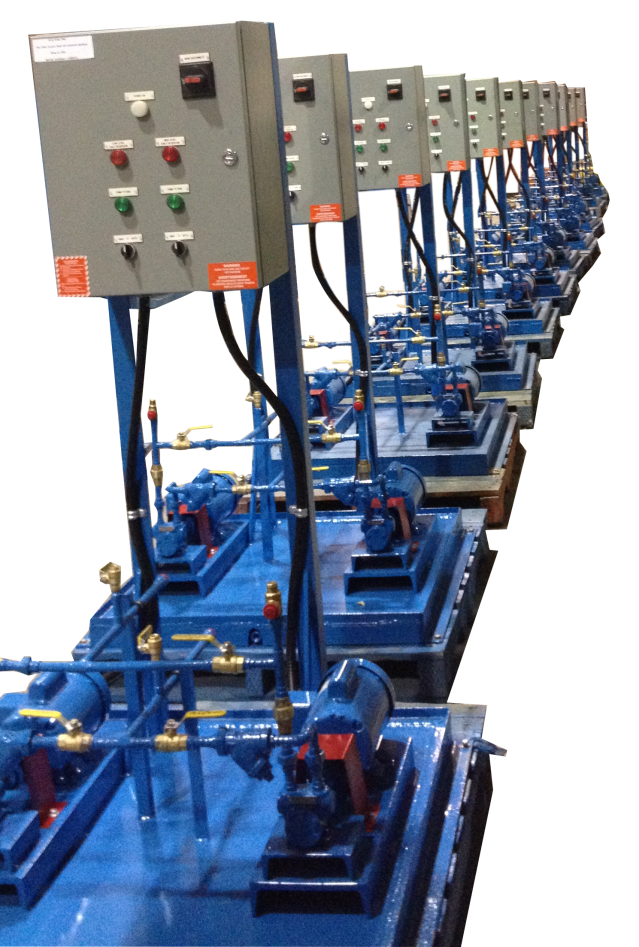 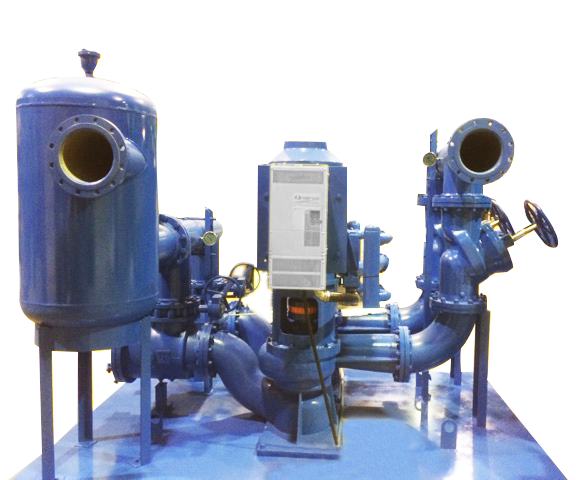 D-HC-XRI
Duplex - Package
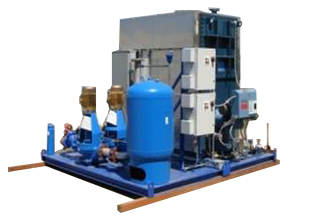 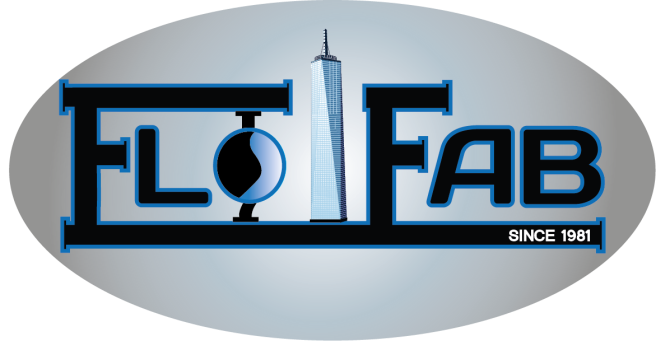 Packaged 
Systems
BOI
Boiler 
Package
D-CPS-HT Duplex 
Constant Pressure
System
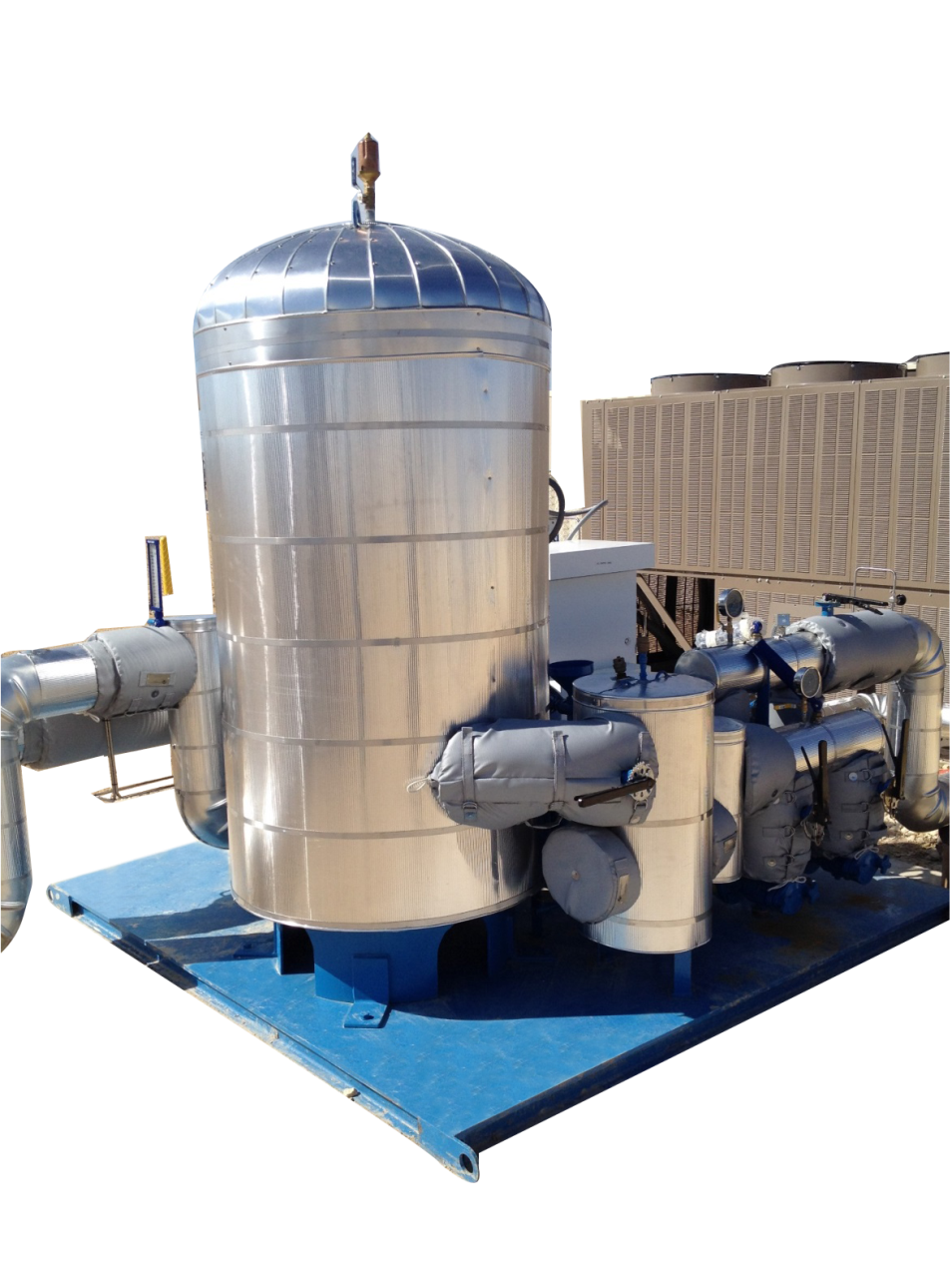 CHI 
Chiller 
Package
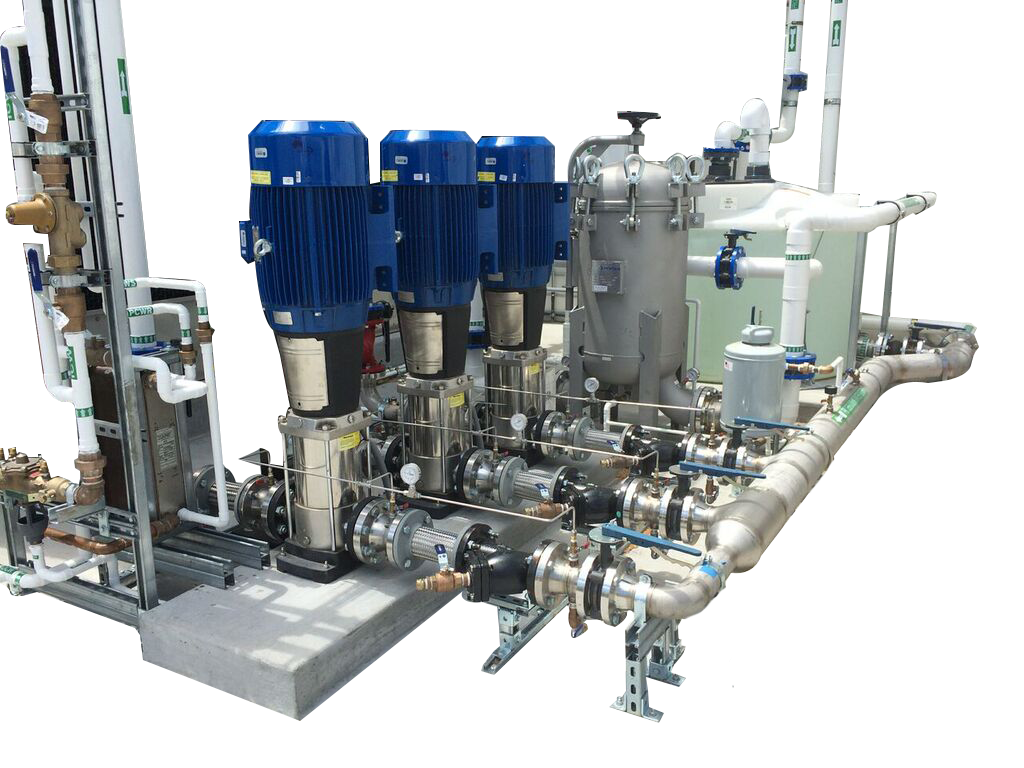 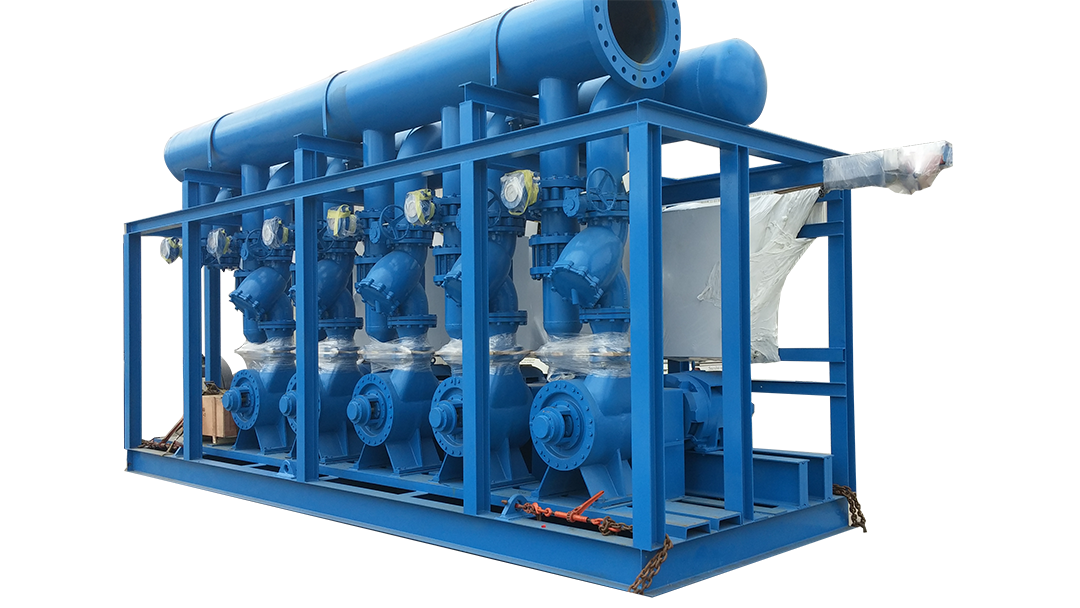 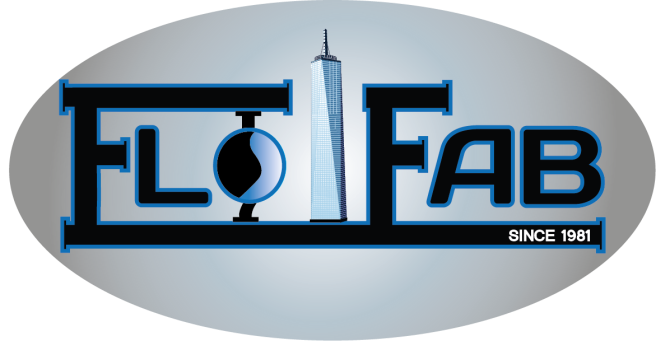 Packaged 
Systems
LCOO Large Cooling Package
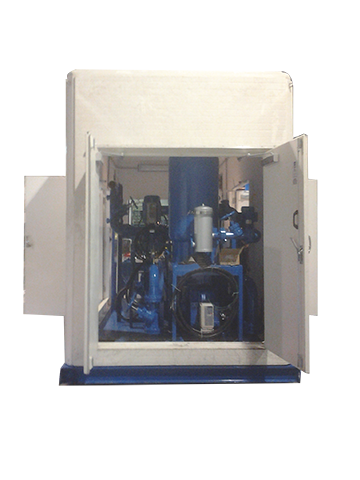 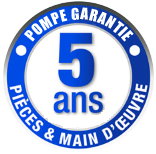 HCE Heating 
Cooling with Enclosure
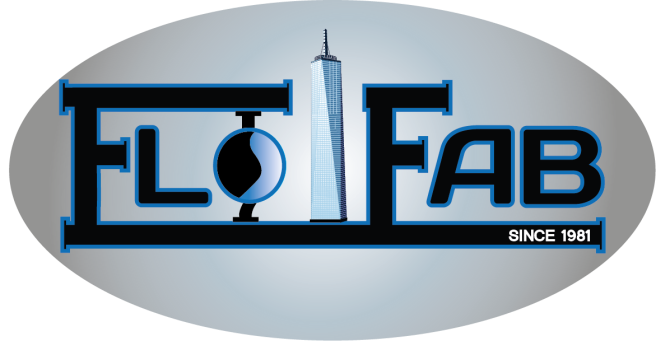 Líderes de la industria – 25 años de garantía
Tecnología exclusiva FiberBeam™ y                        
 FiberWrap ™ 
Construídos con los más altos estándares
Respuesta inmediata y atención a los 
 detalles en todas las fases de construcción
Instalación de un recinto en un paquete
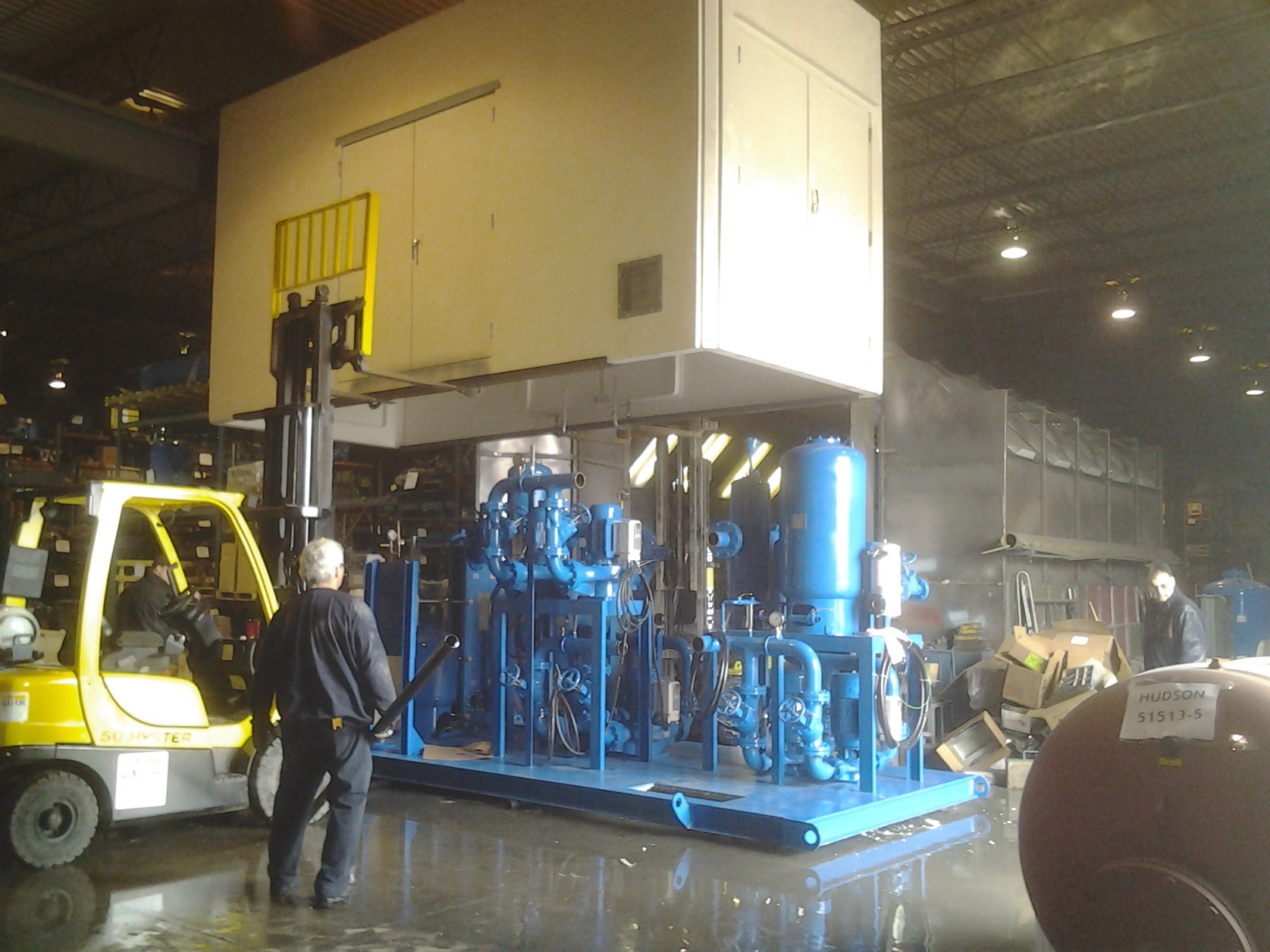 Ensamble completo  de un refugio de trabajo para paquetes
Cómo manipular el equipo
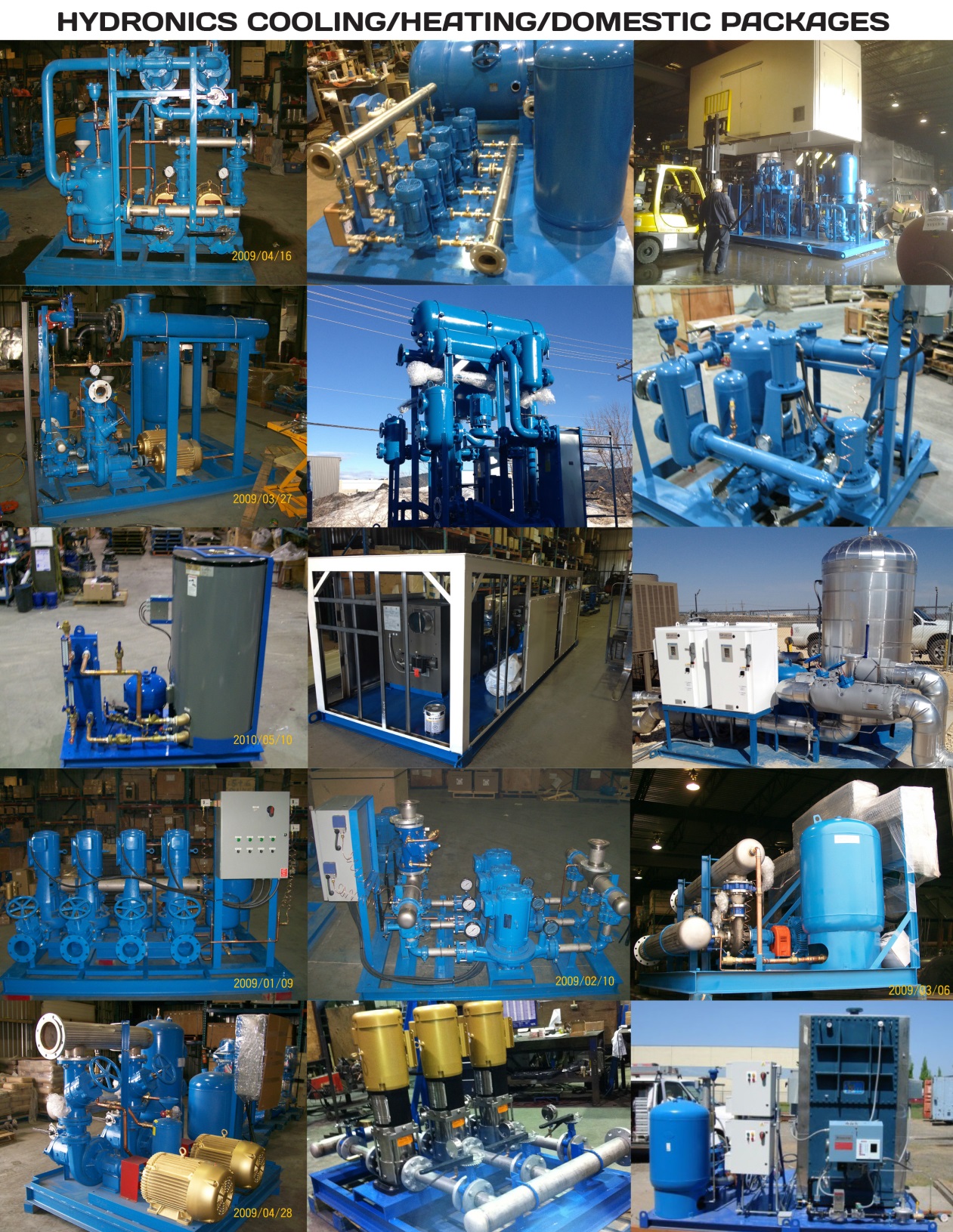 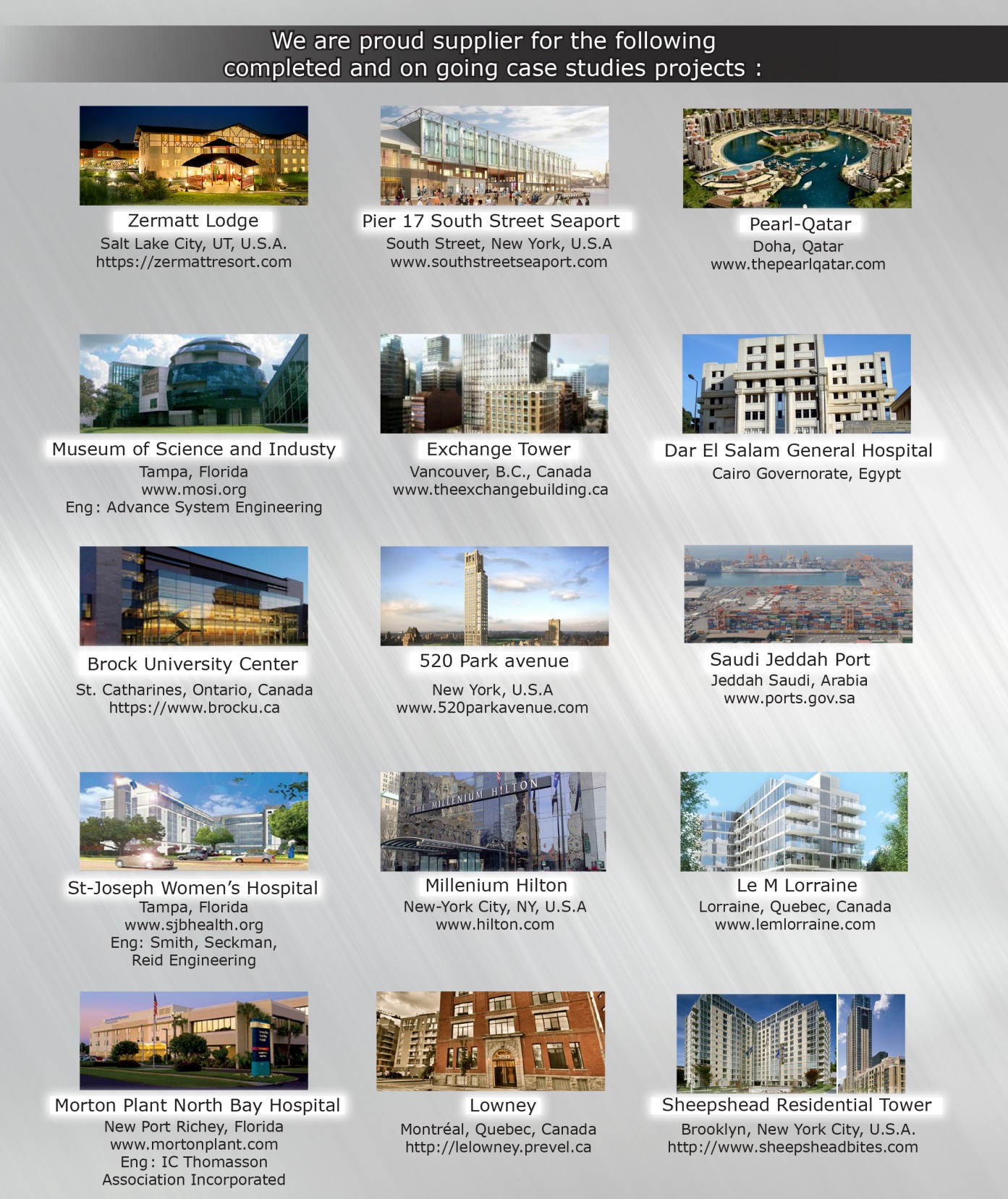 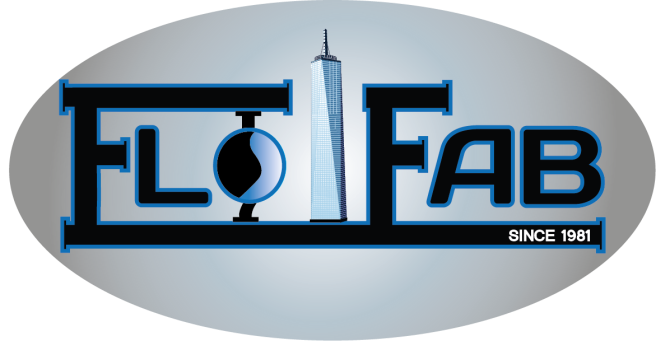 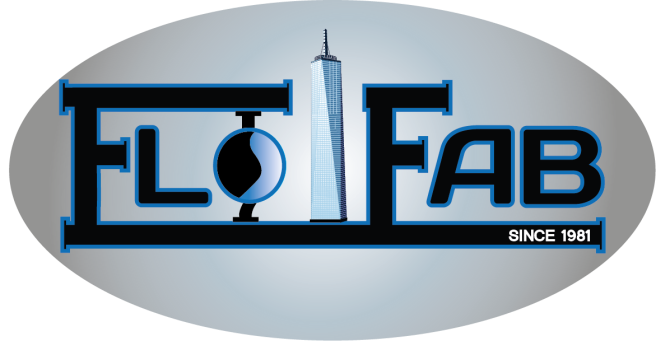 Más trabajos realizados
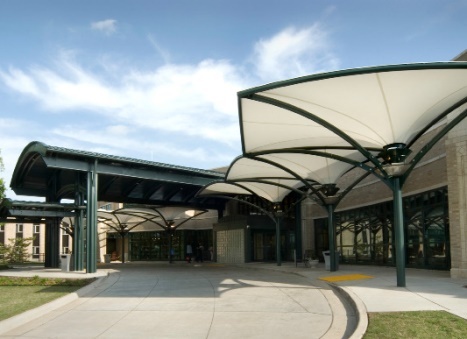 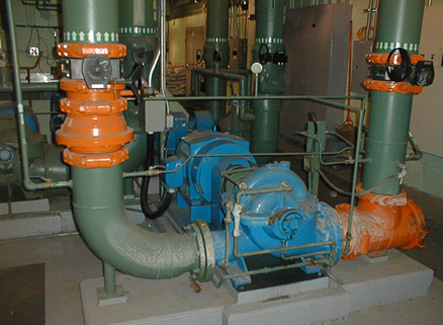 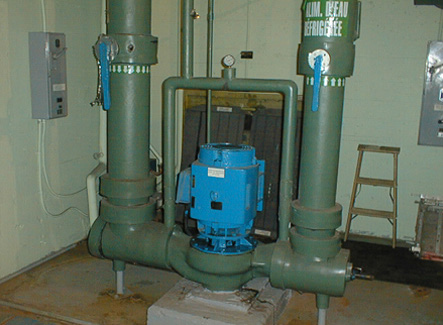 Muskogee Regional 
Medical Center 
Muskogee, OK, USA
Canadian National 
Montreal QC, CA
Montreal’s Archives 
Montreal, QC, CA
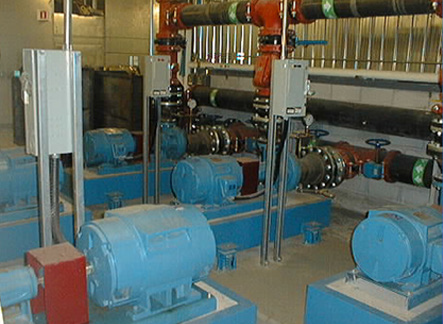 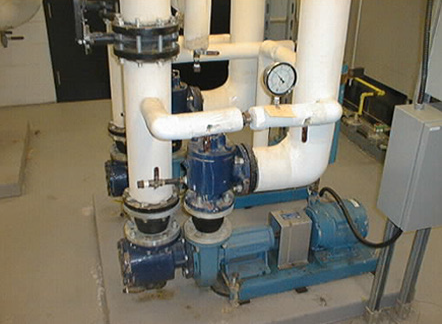 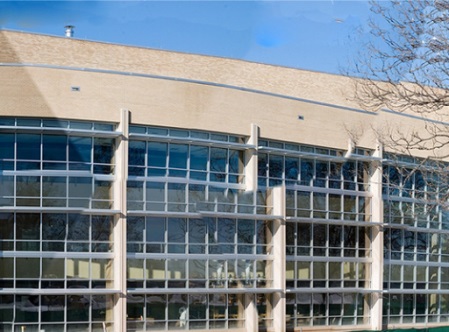 The Gazette 
Montréal, QC, CA
Research and Medical Clinic 
Tulsa, OK, USA
Wawanesa 
Mont-Royal, QC, CA
Gracias por 
Su participación!
Visite nuestro sitio de internet
www.flofab.com